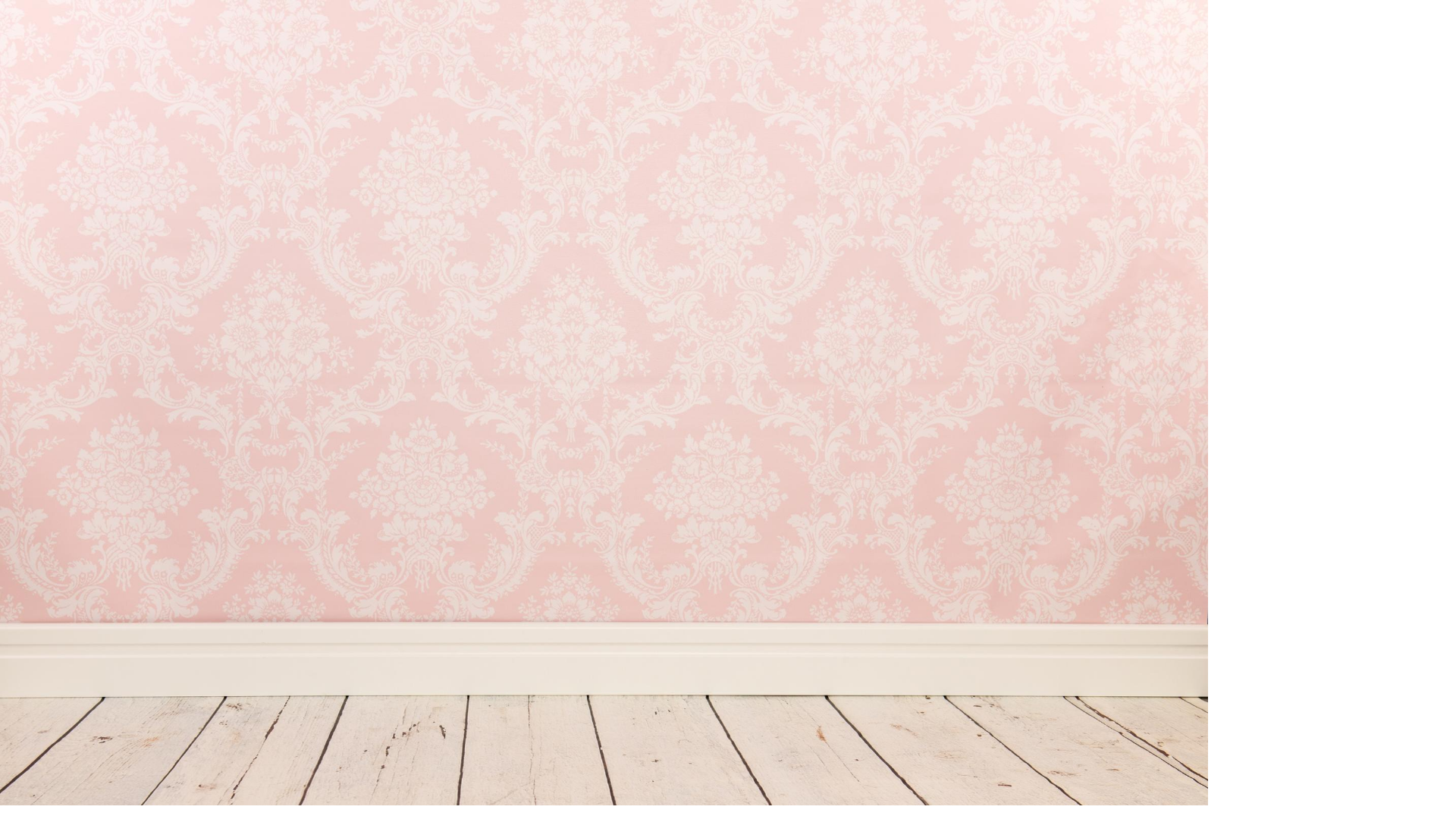 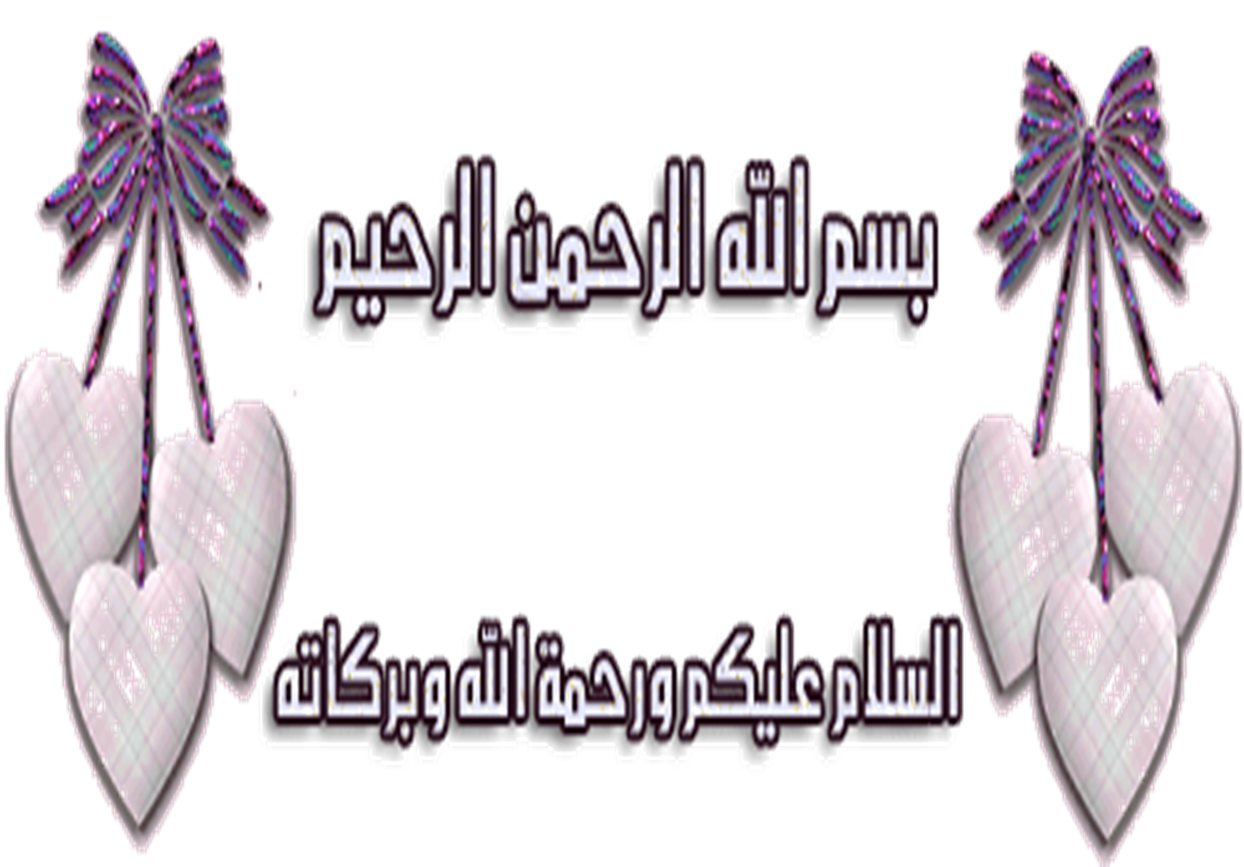 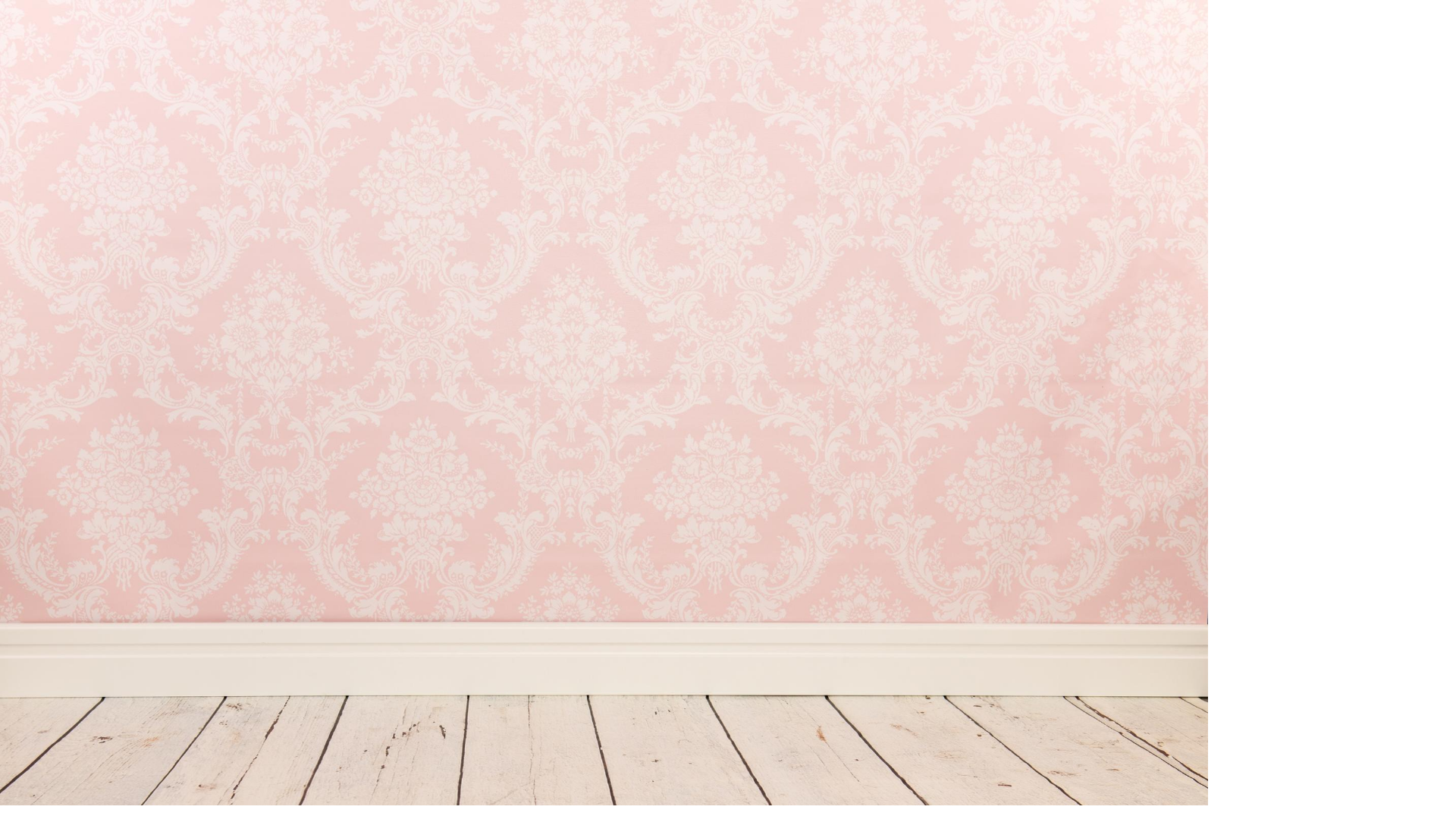 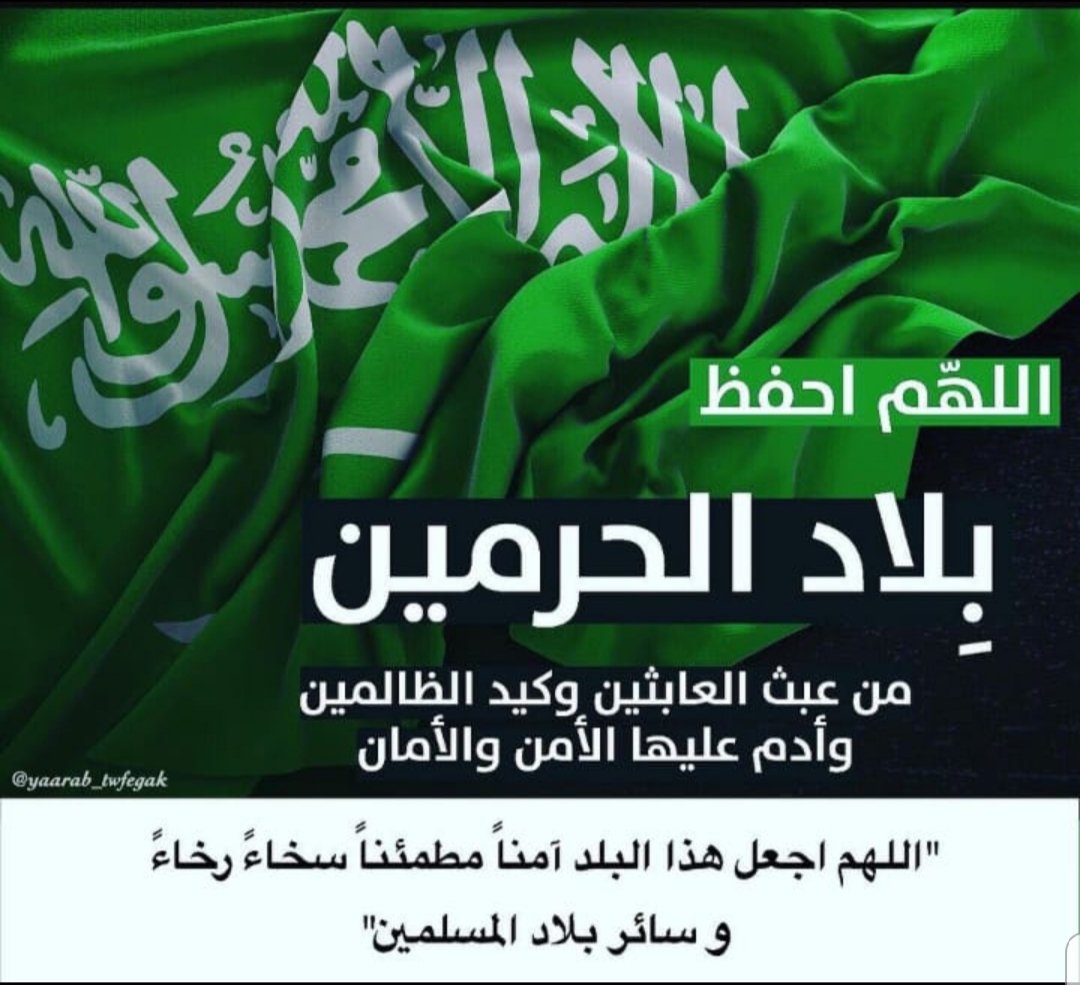 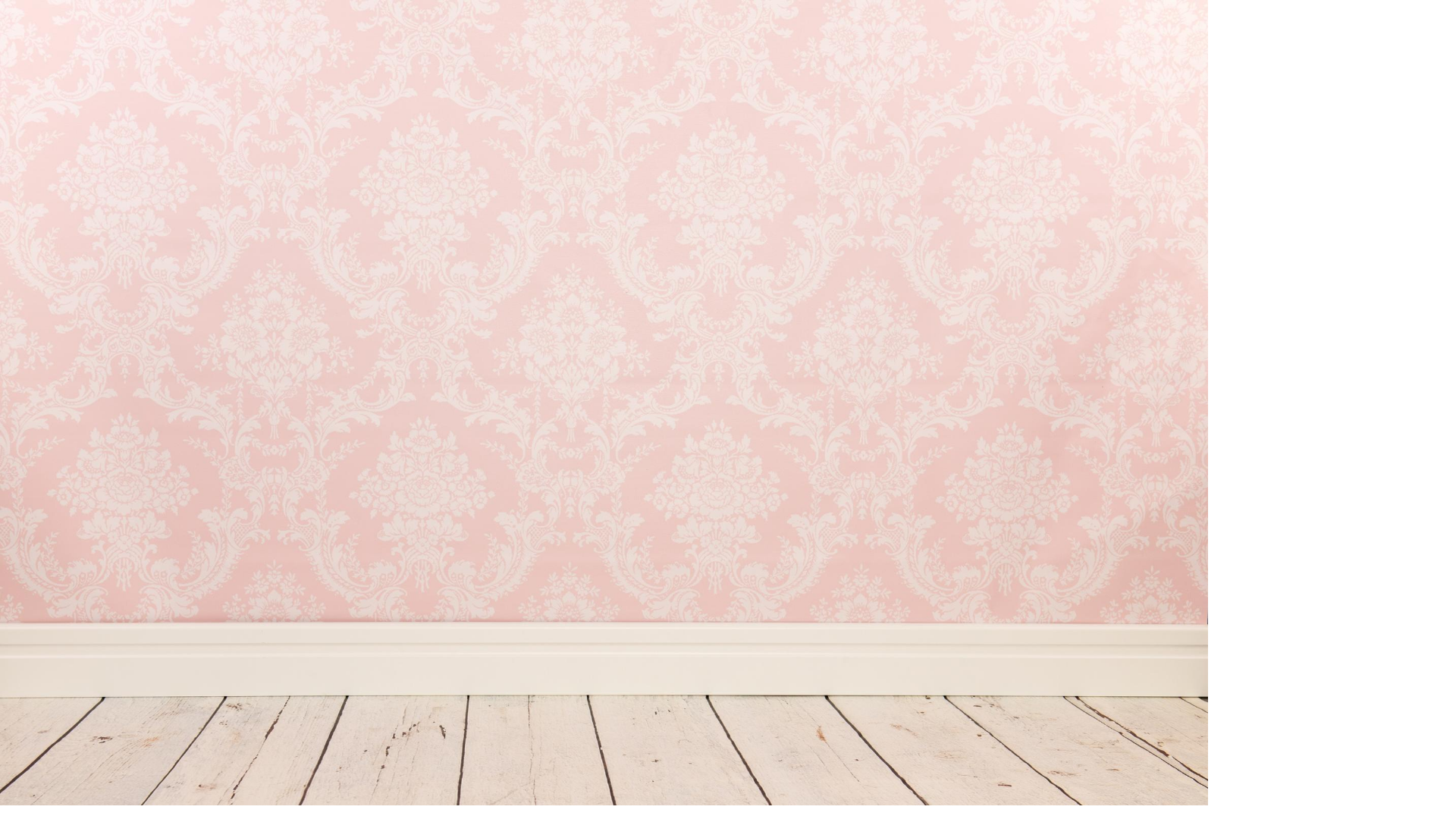 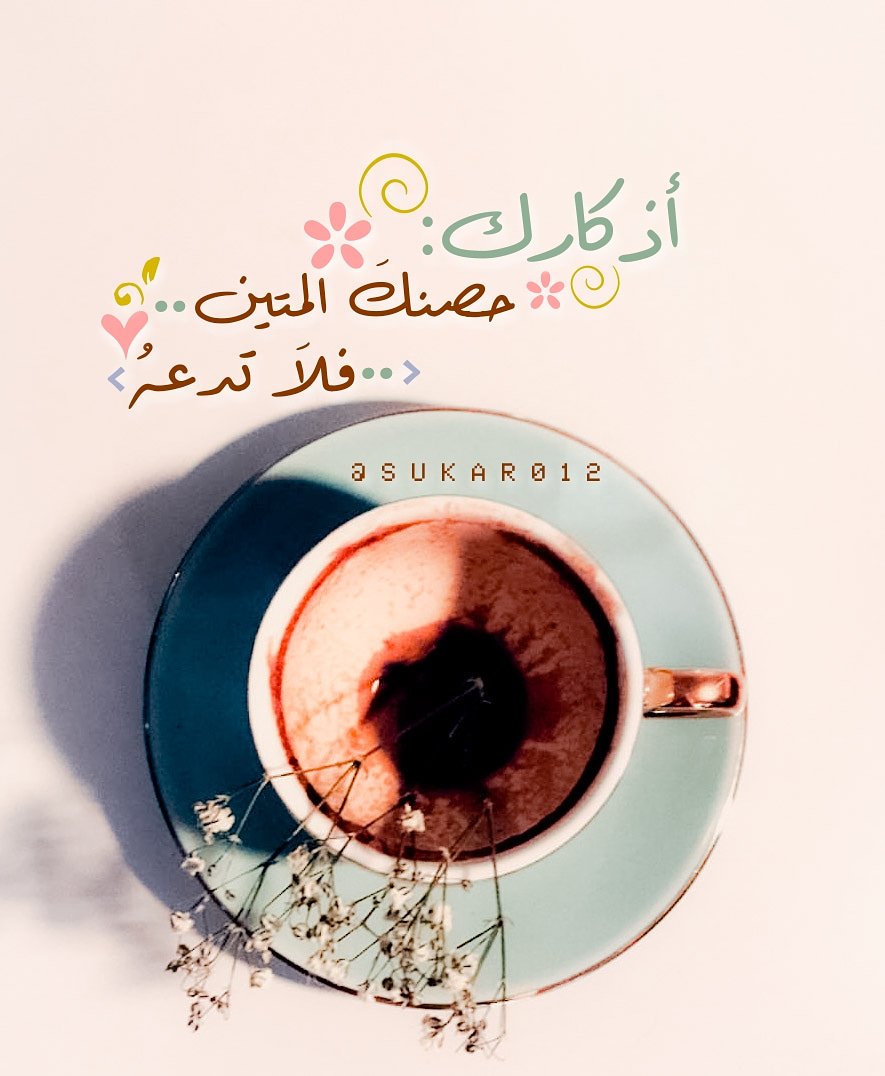 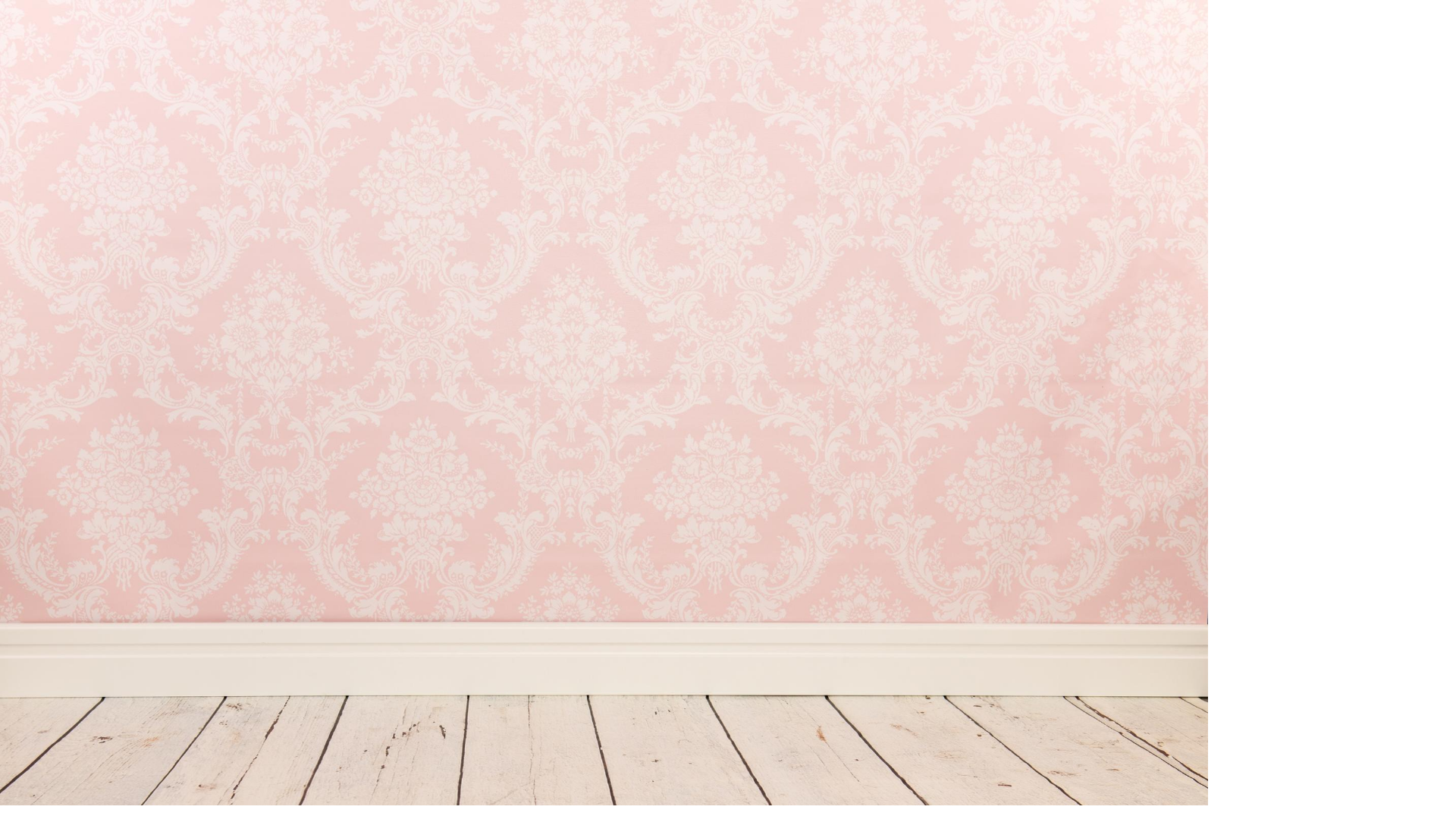 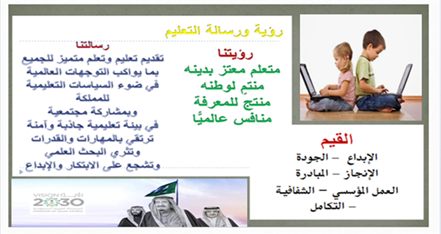 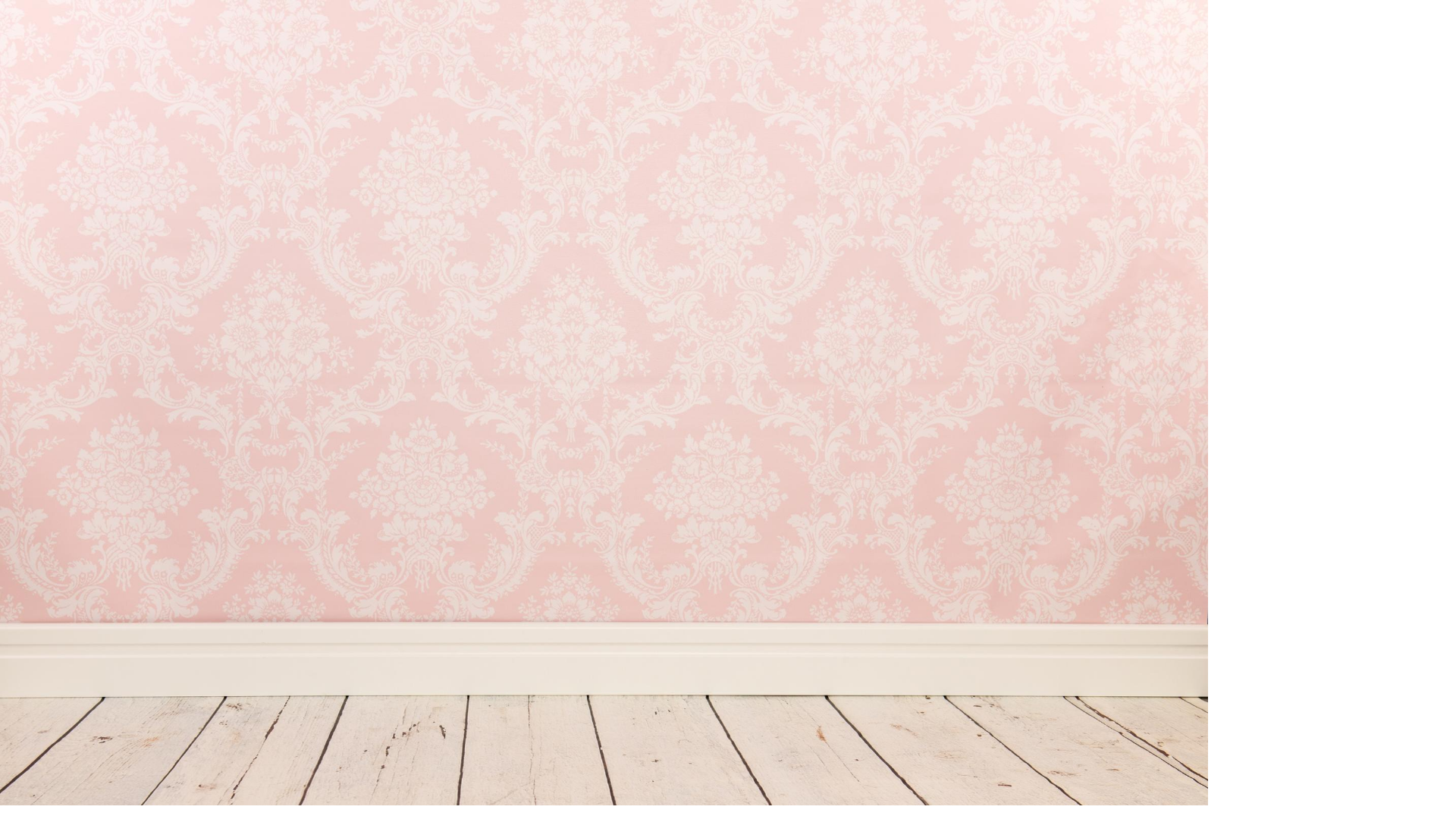 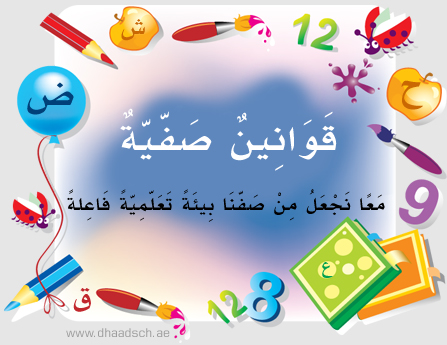 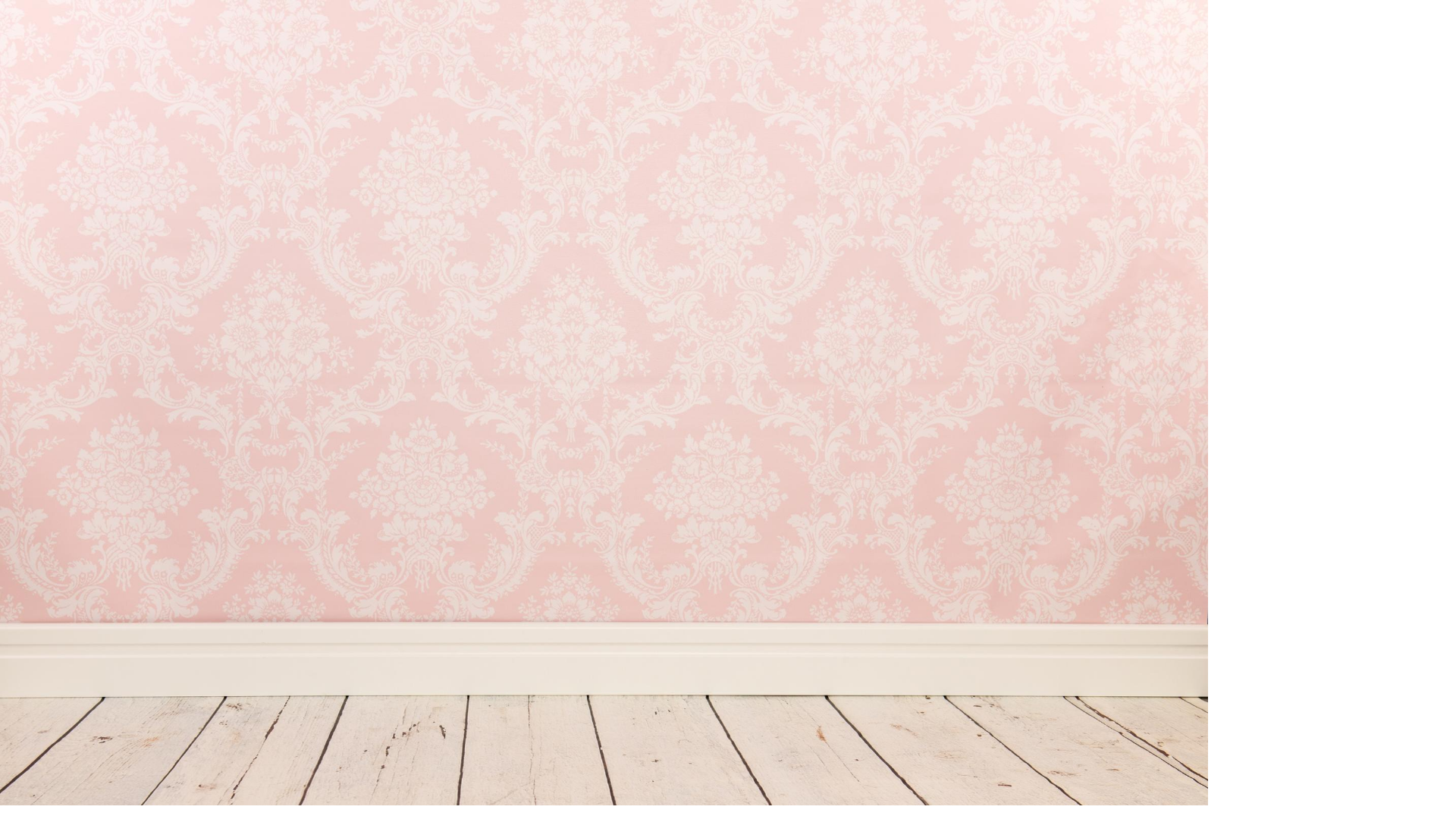 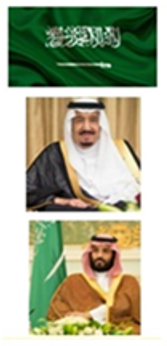 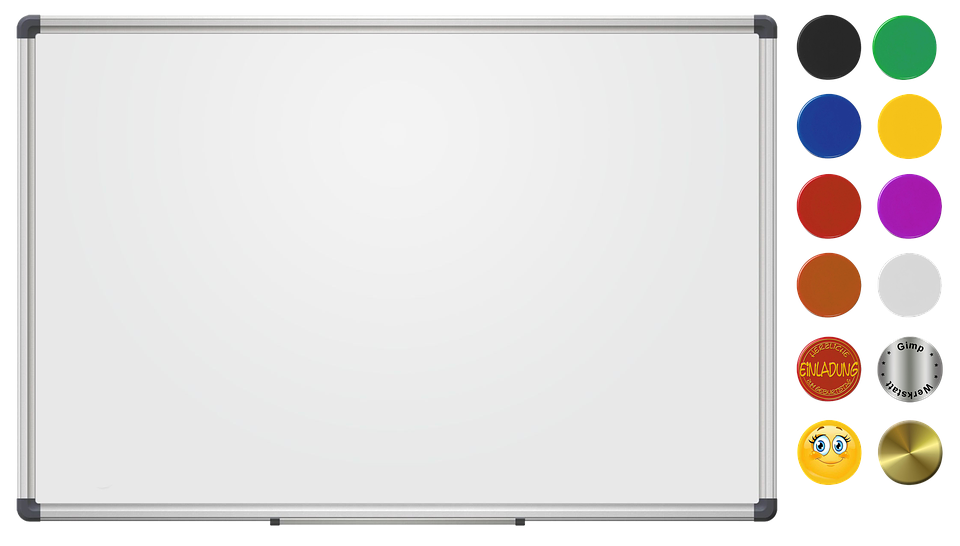 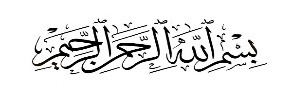 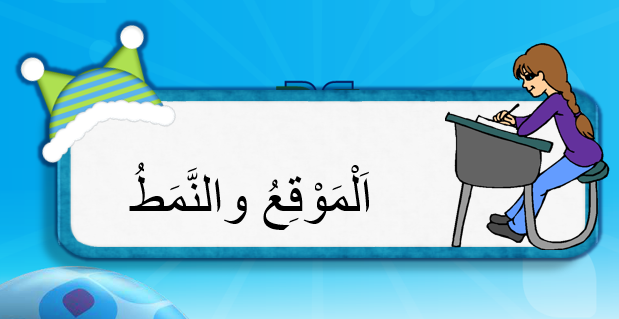 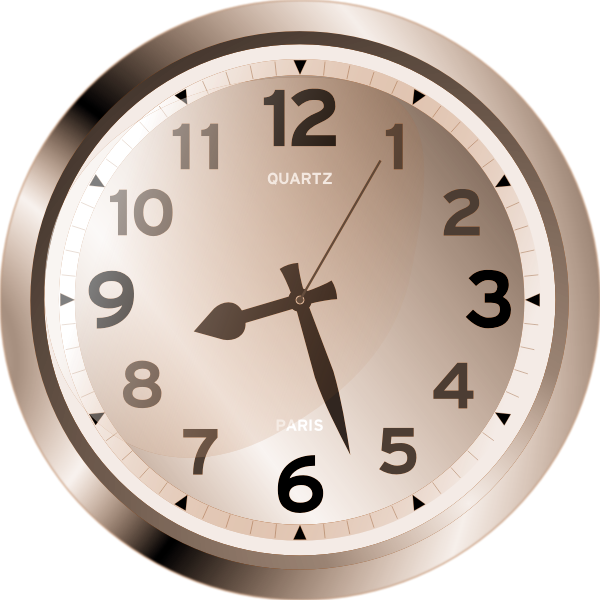 الفصل 3
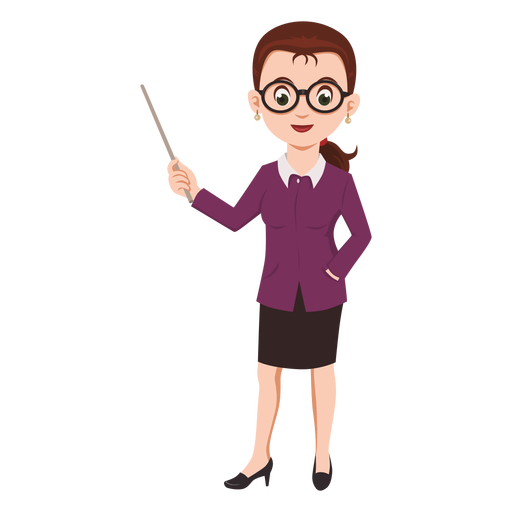 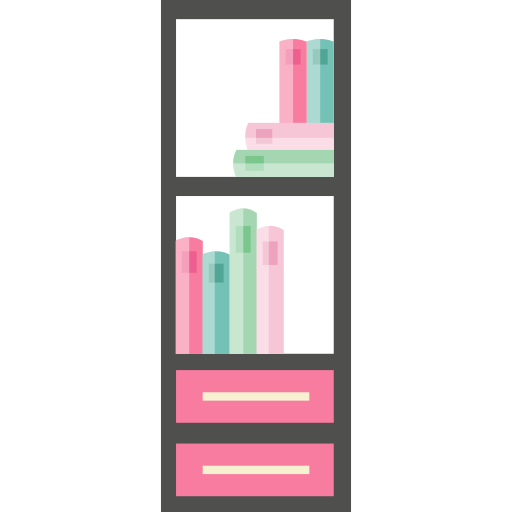 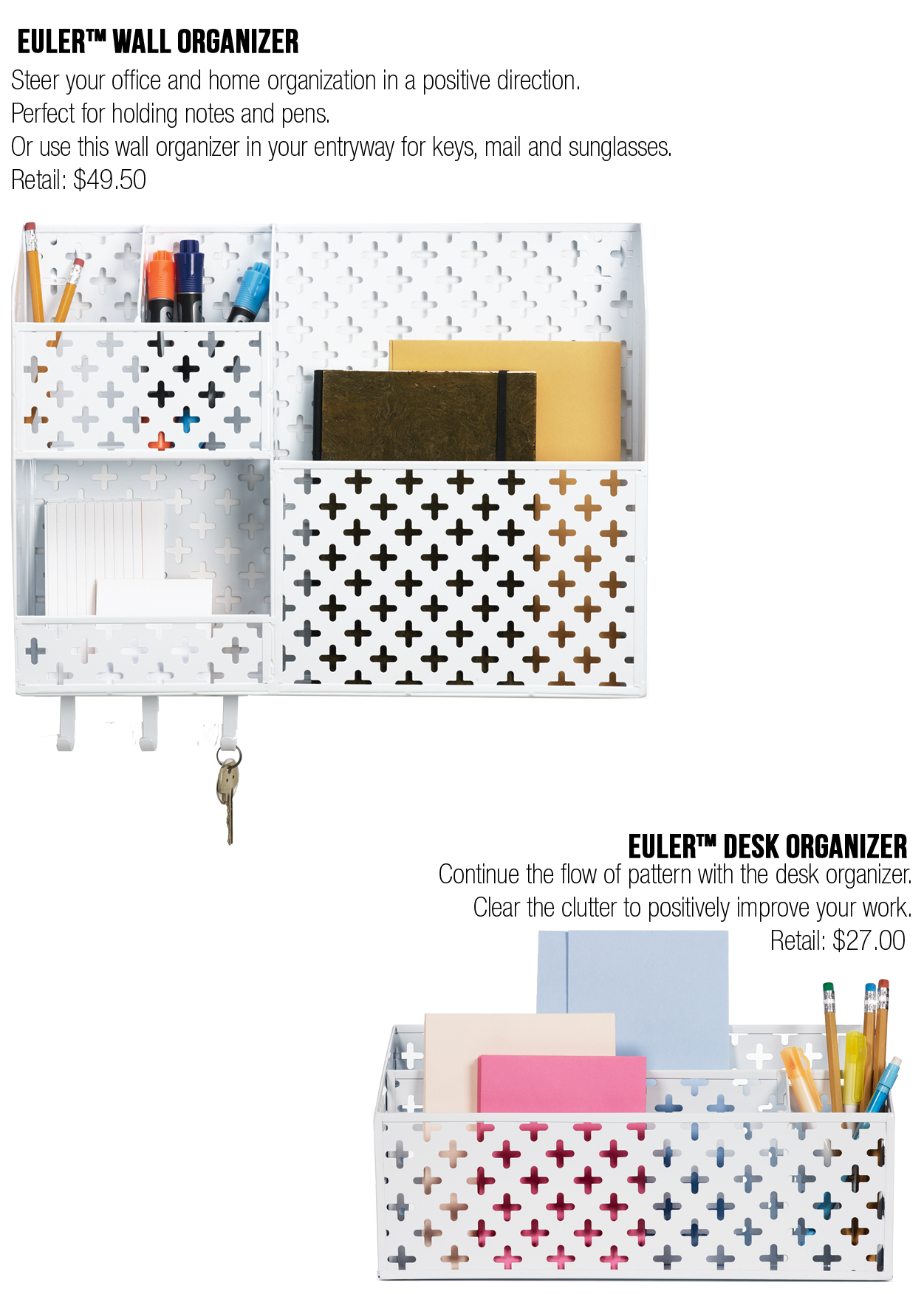 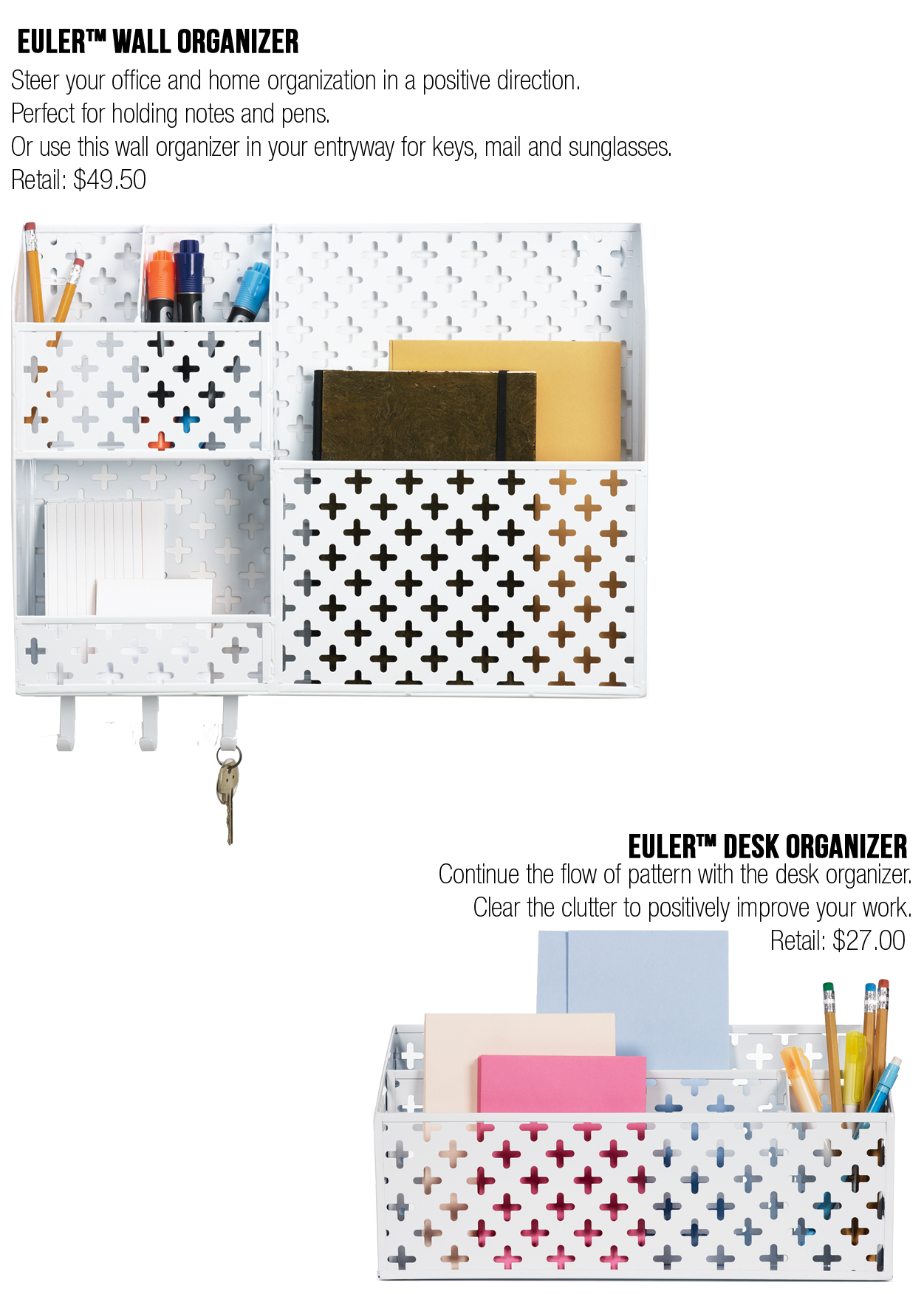 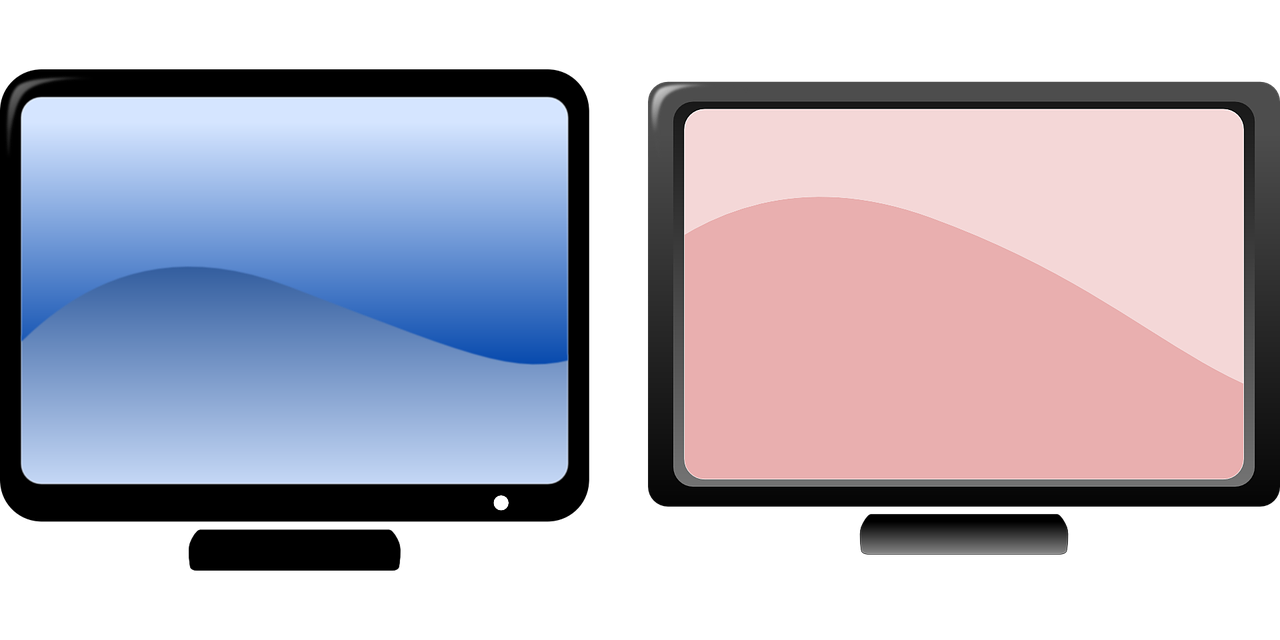 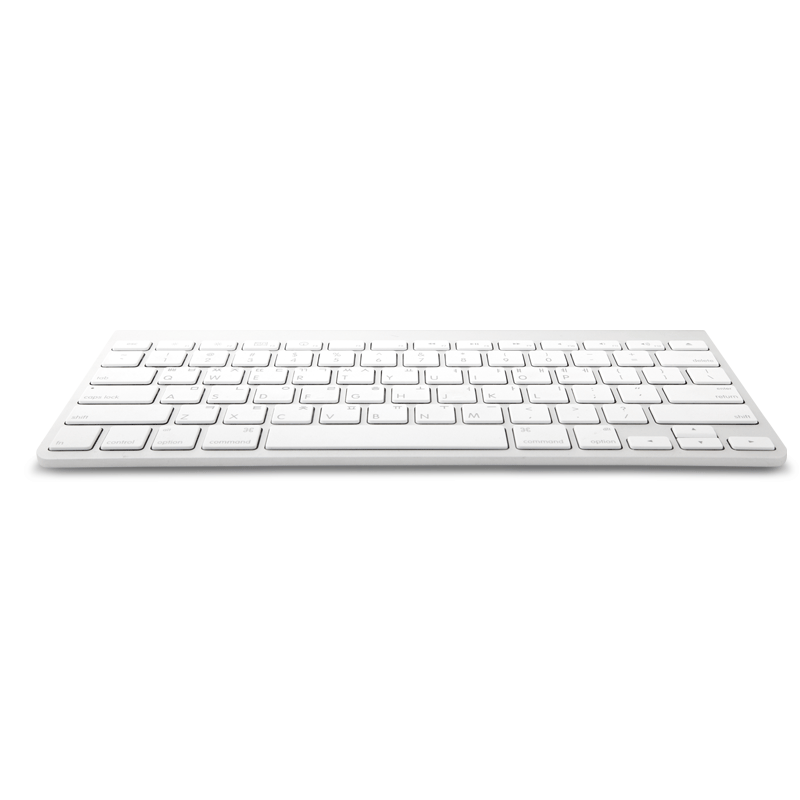 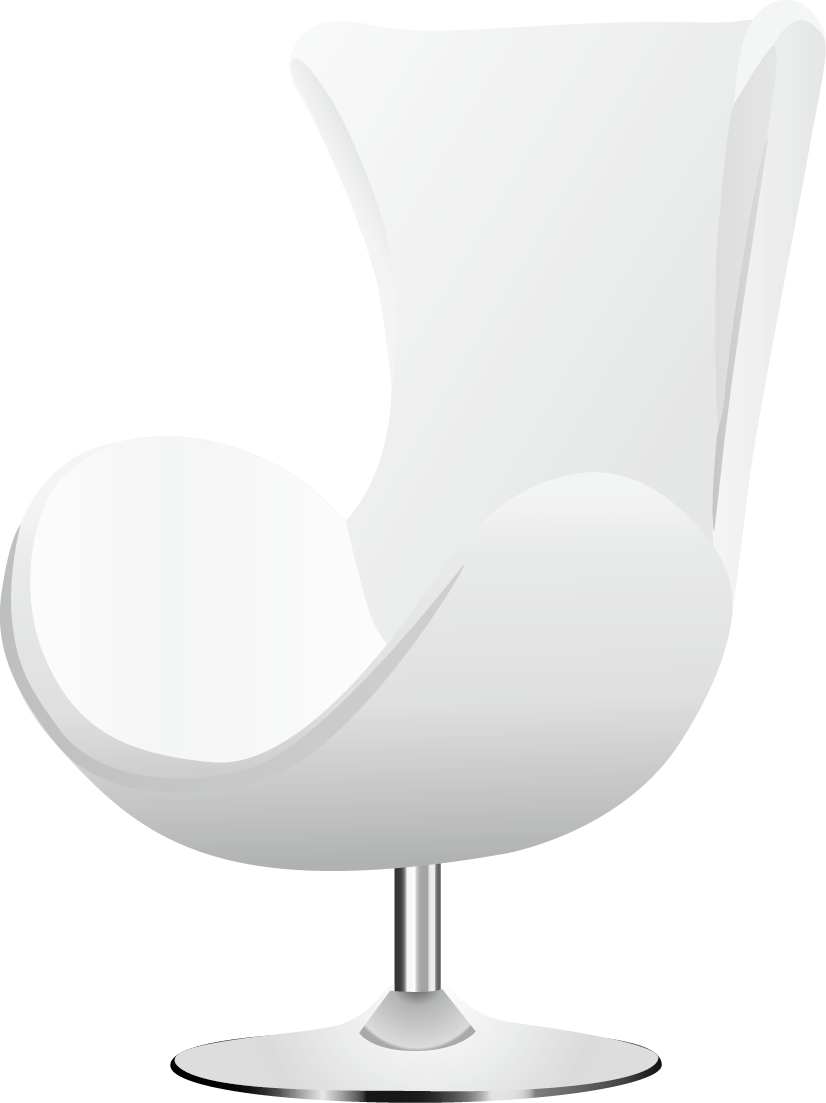 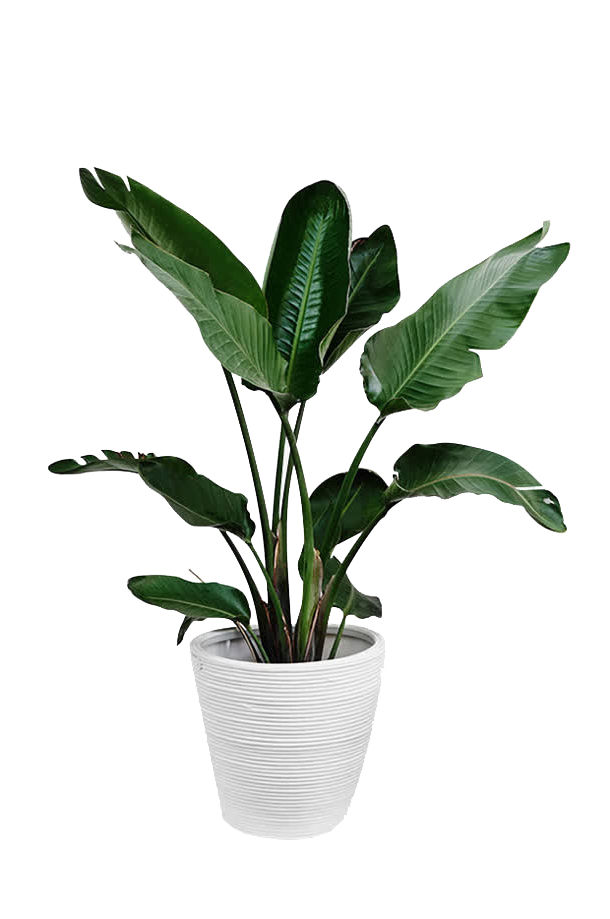 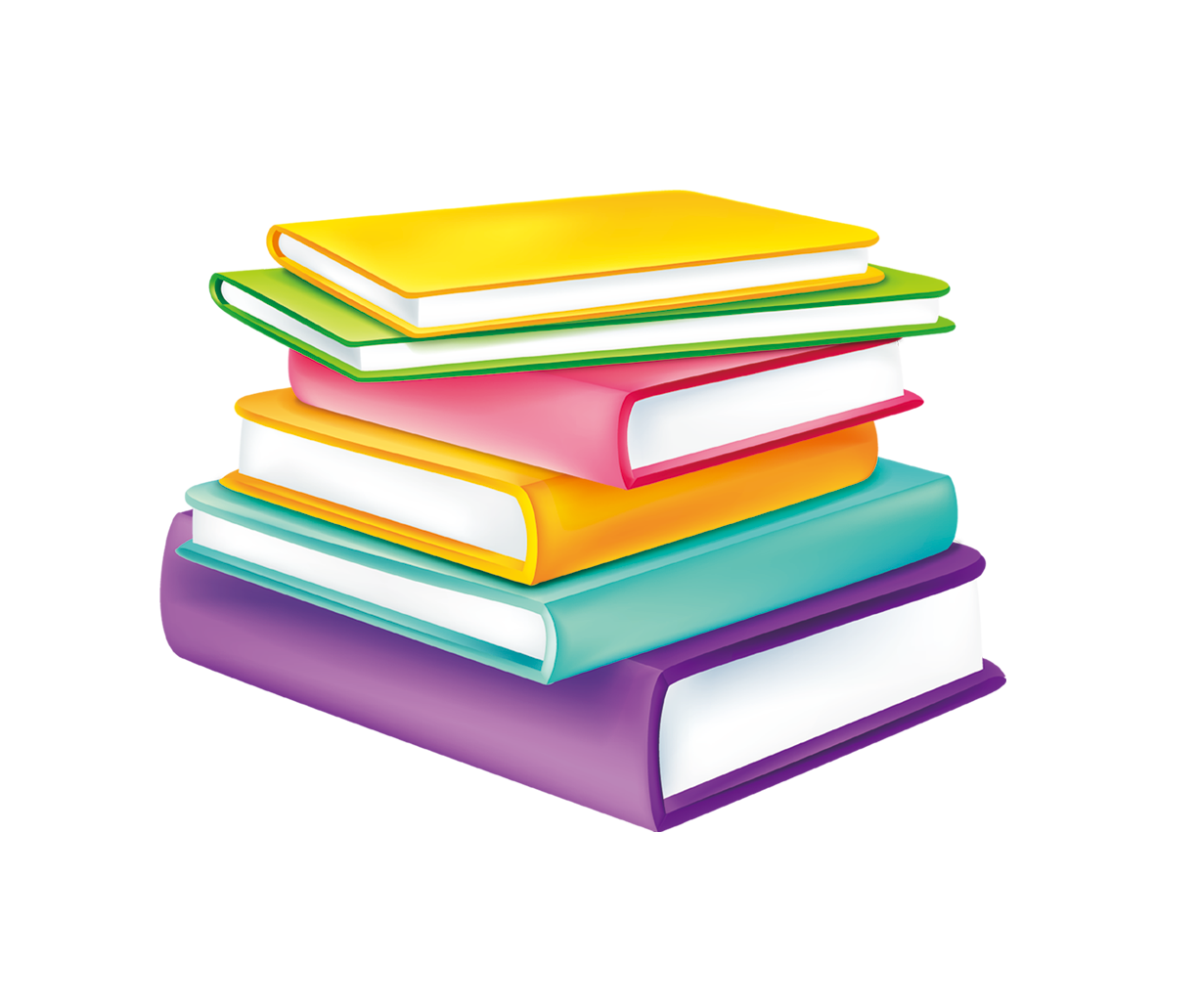 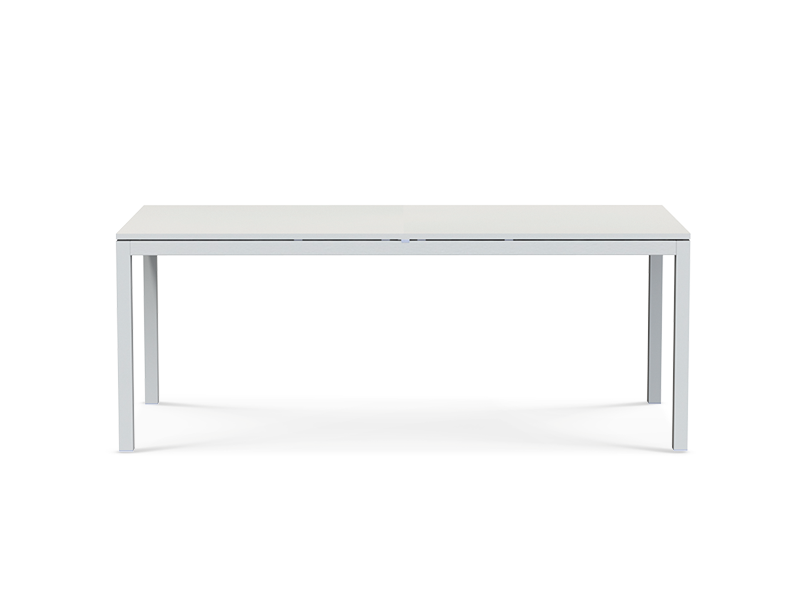 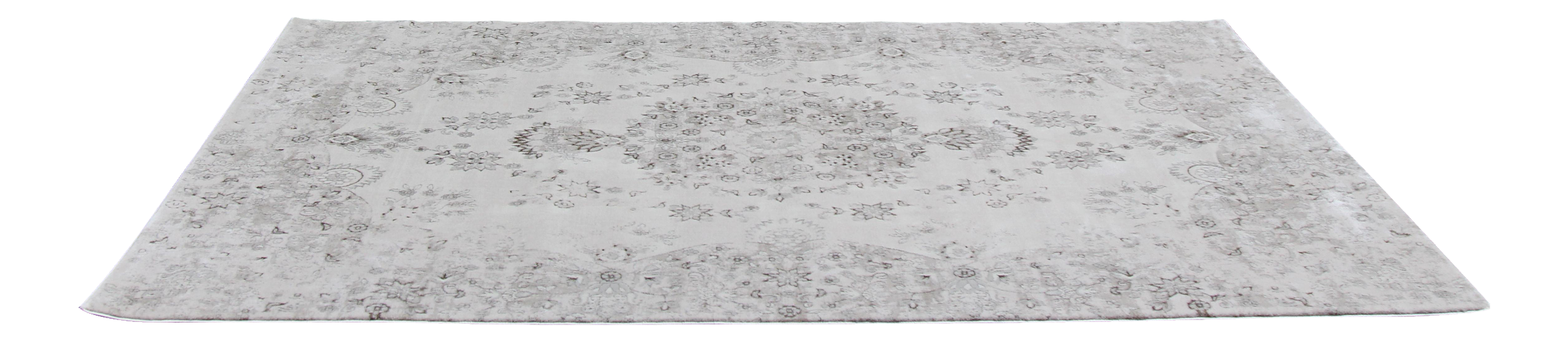 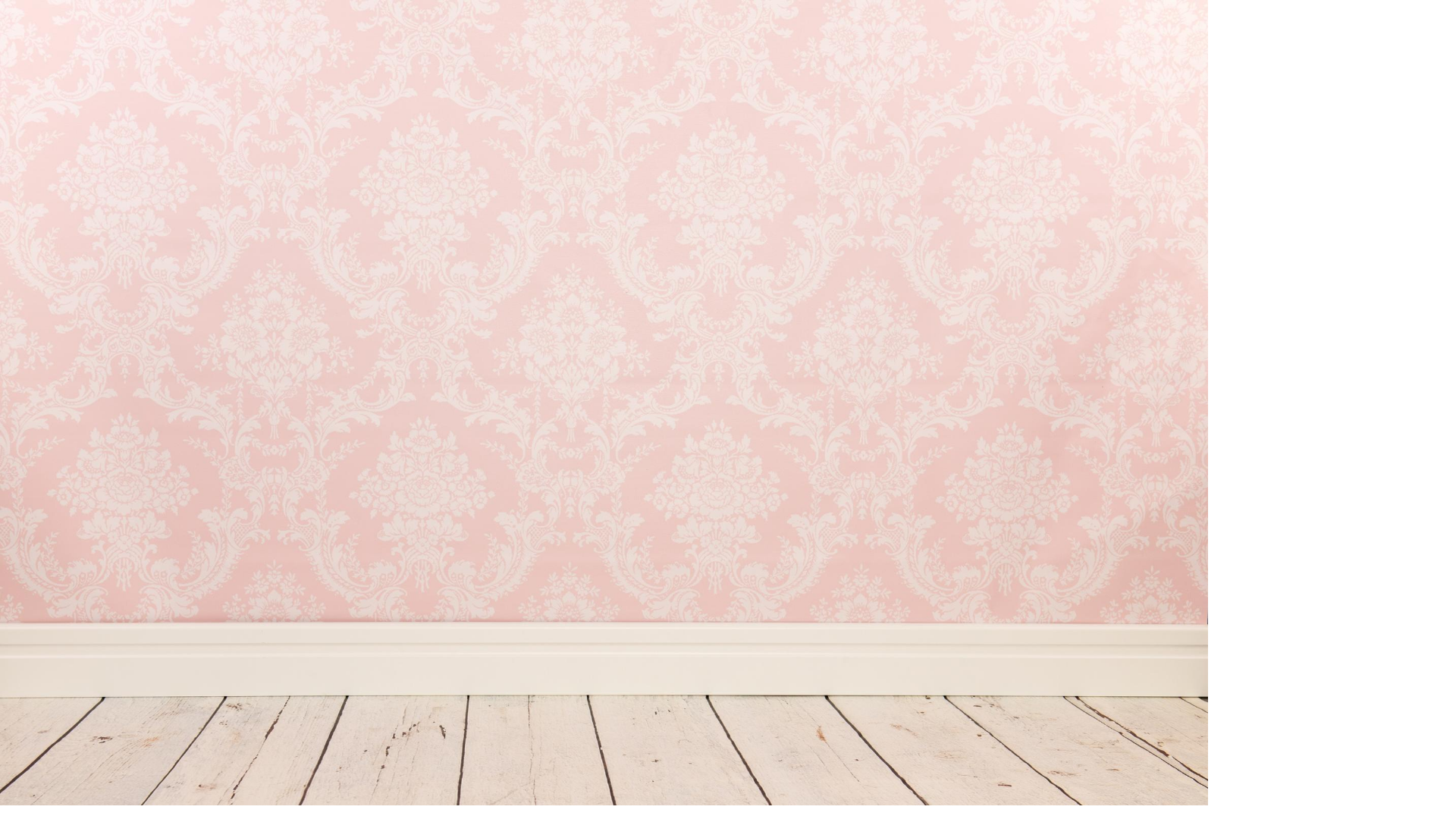 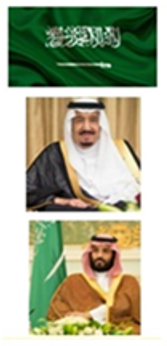 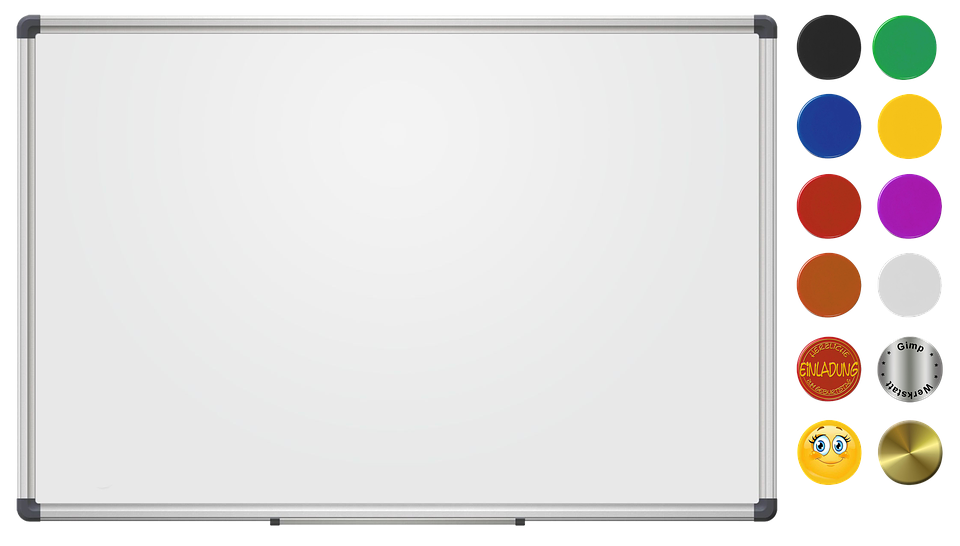 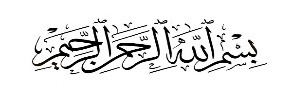 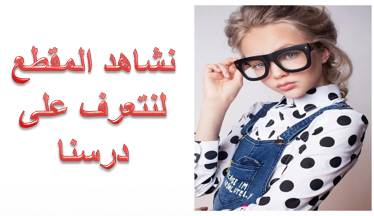 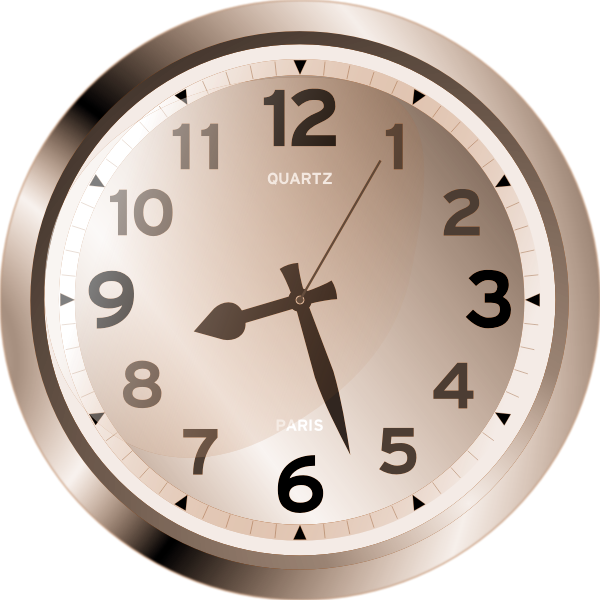 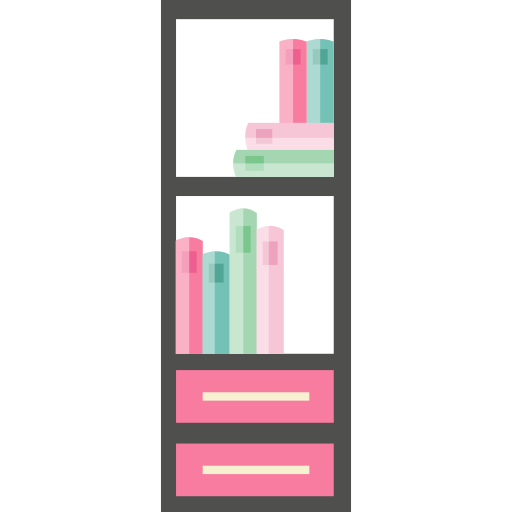 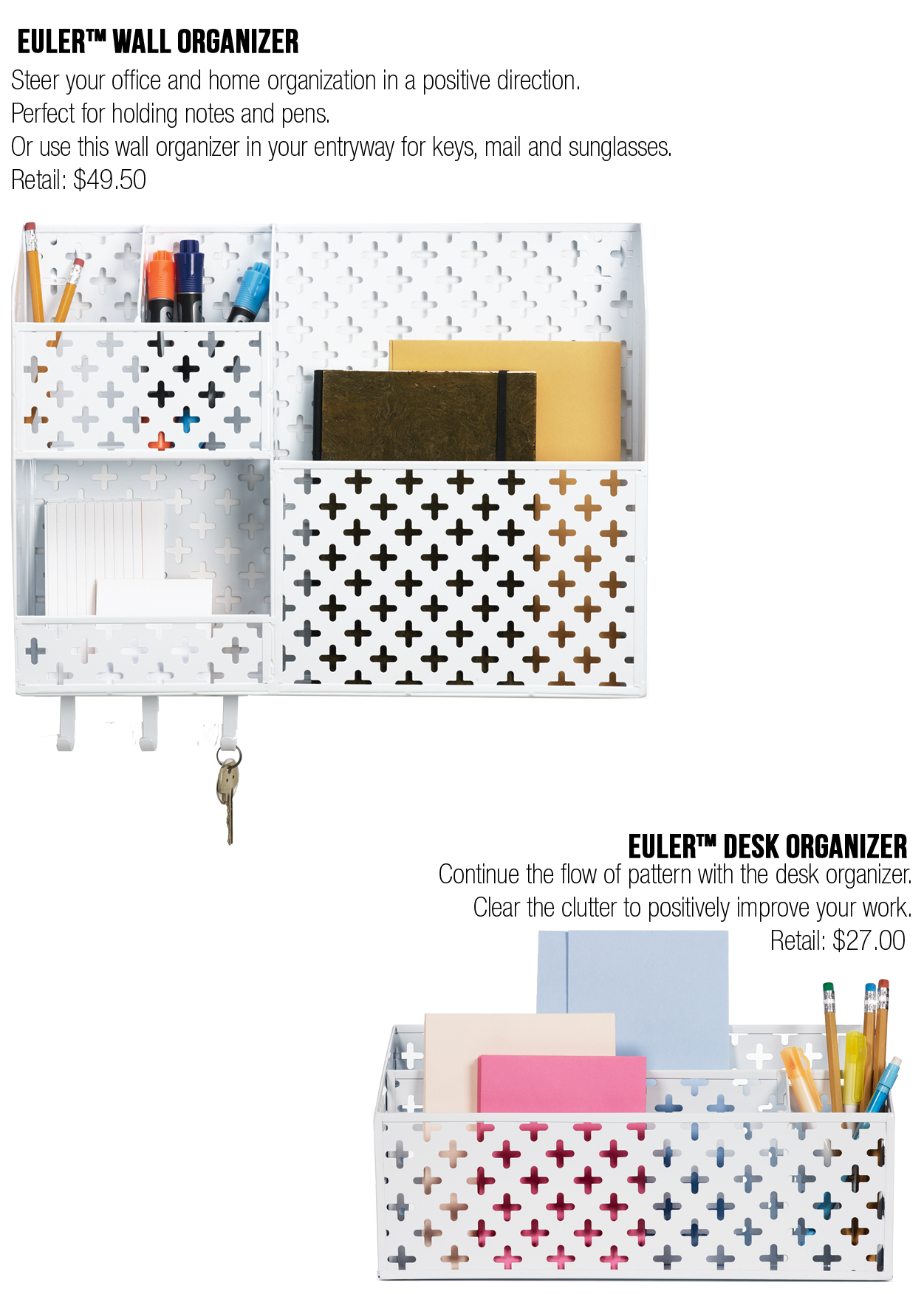 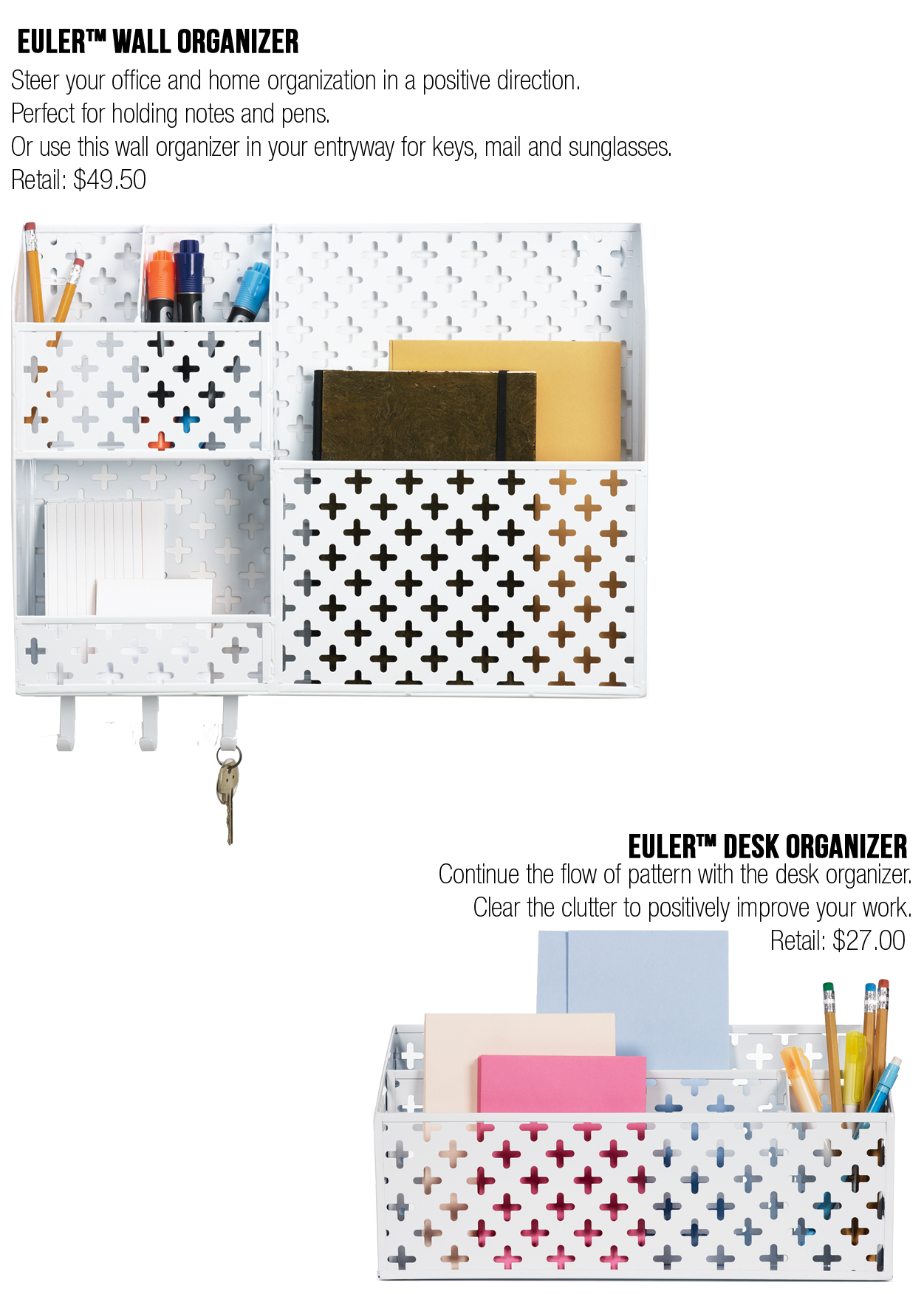 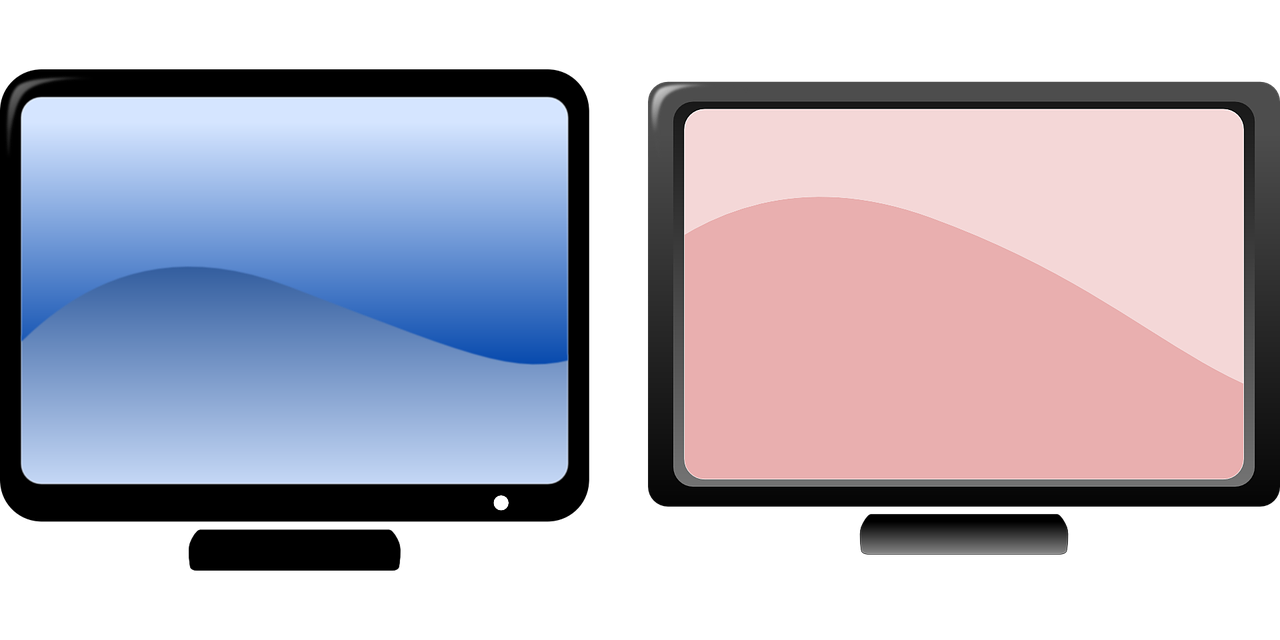 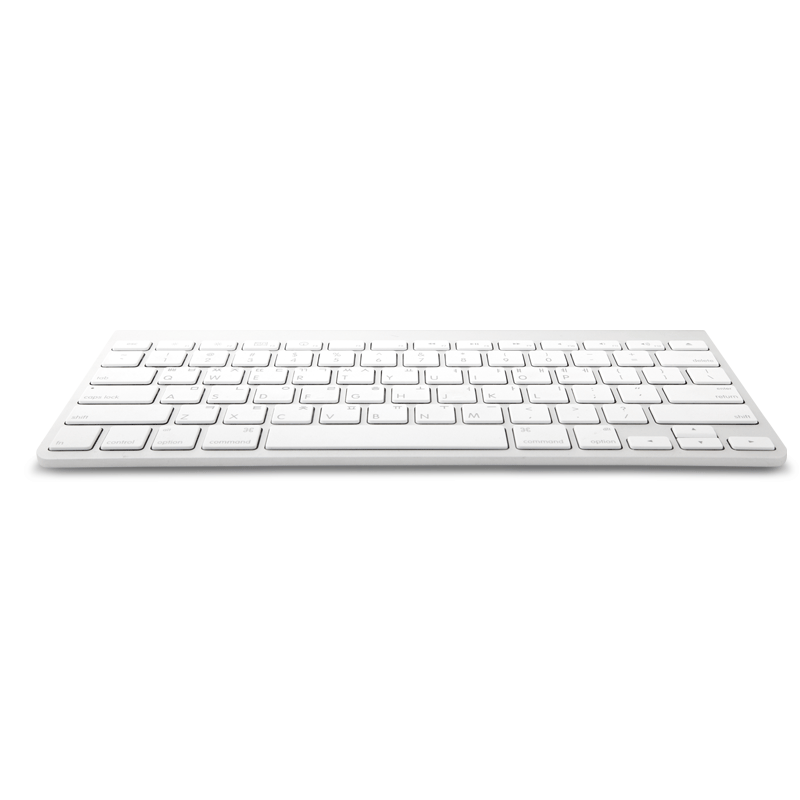 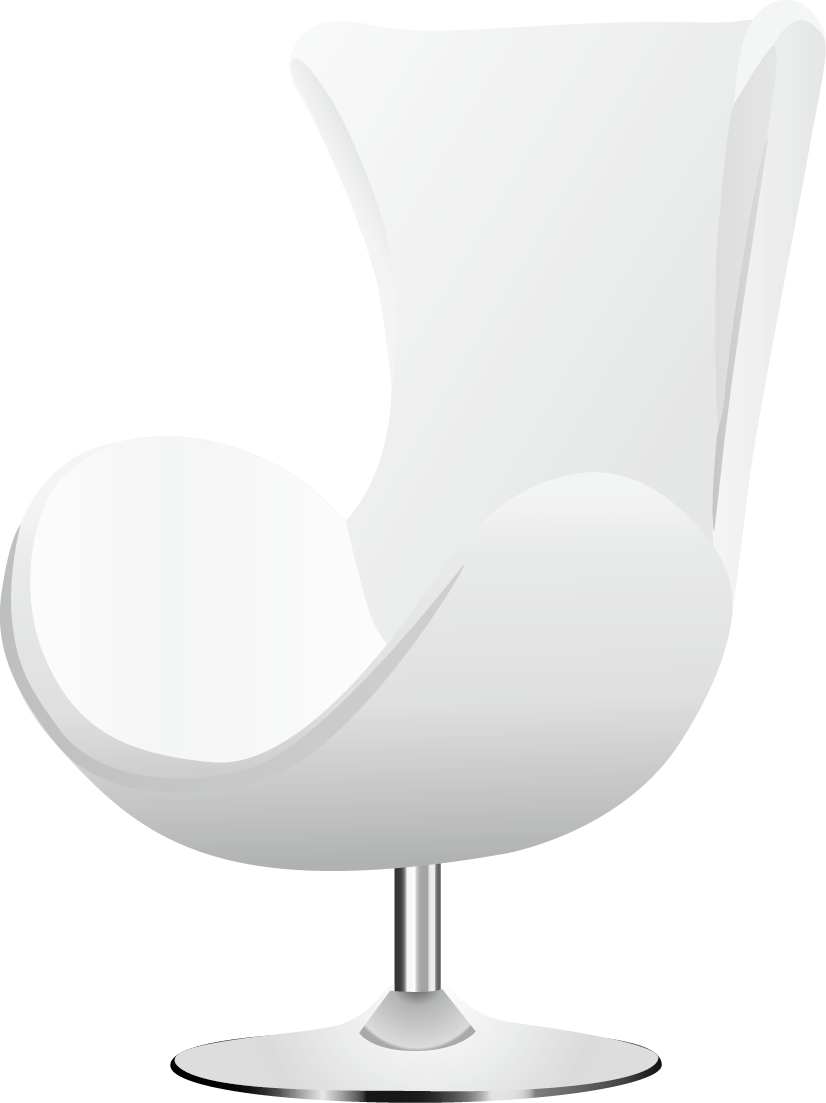 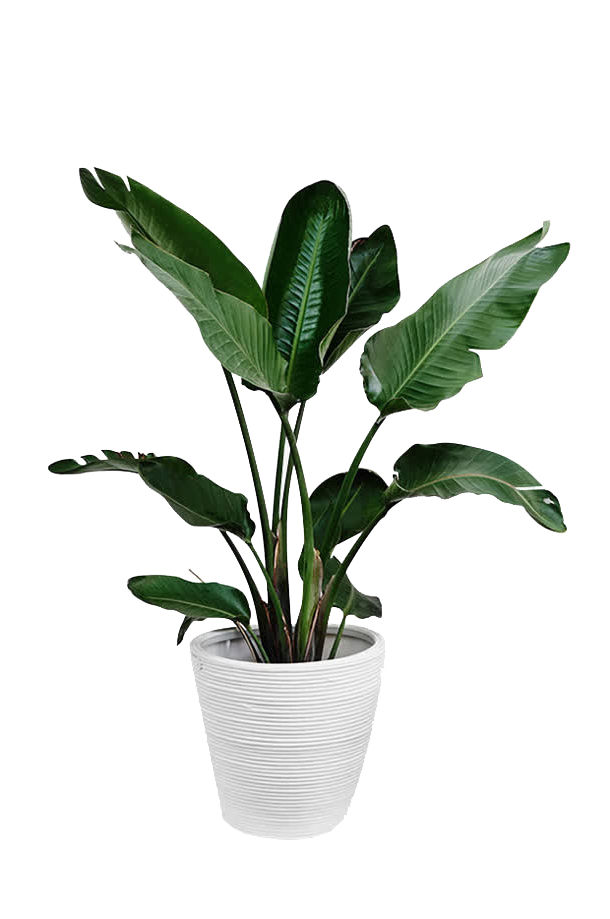 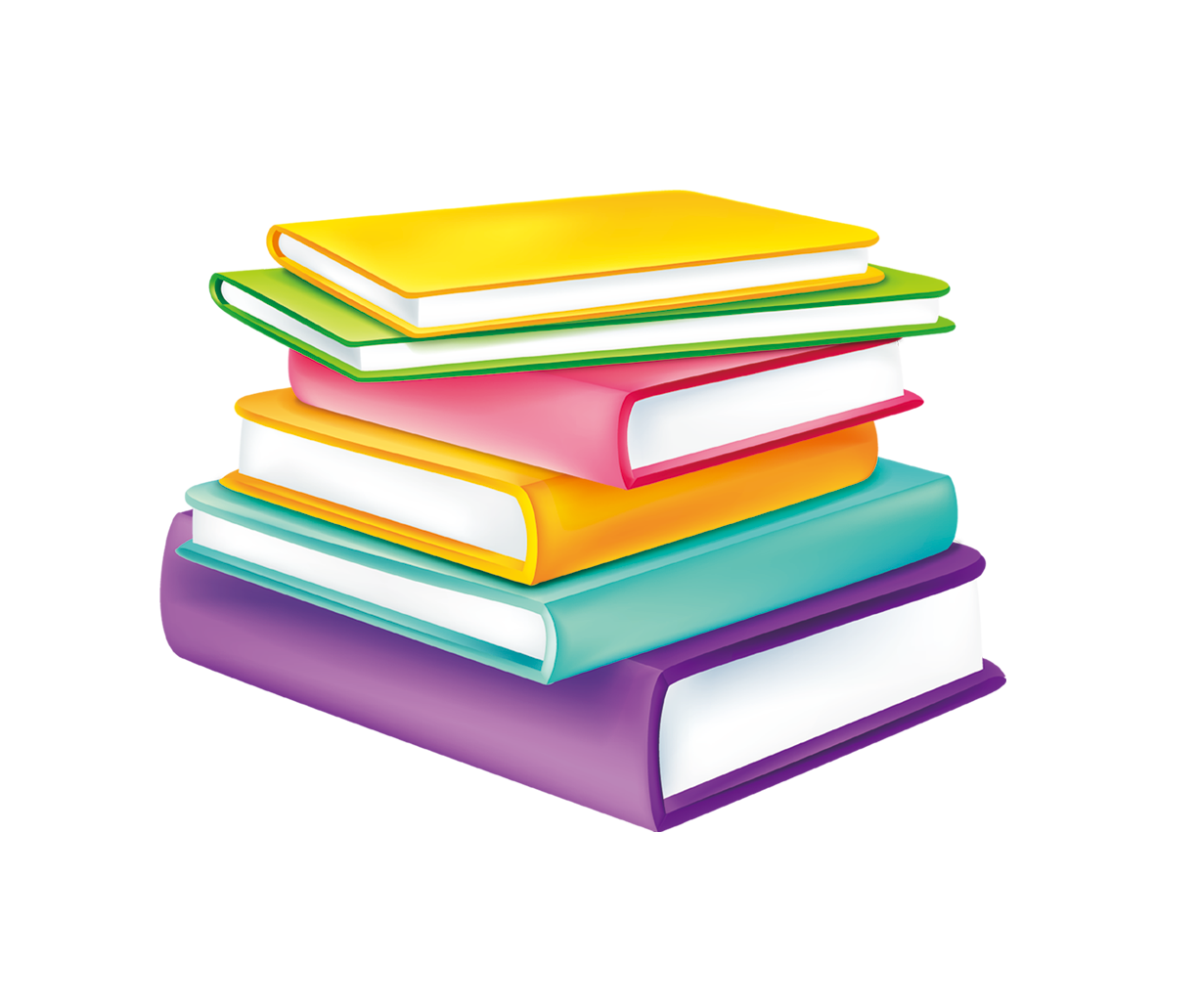 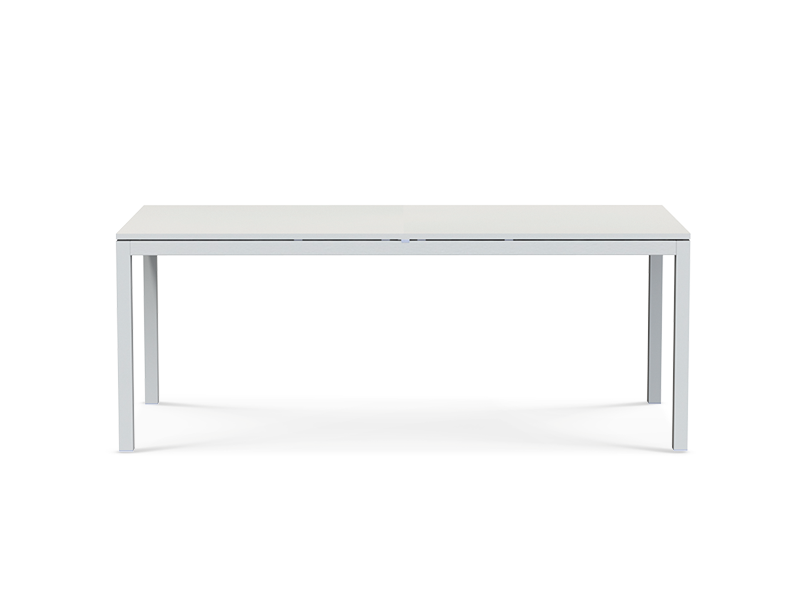 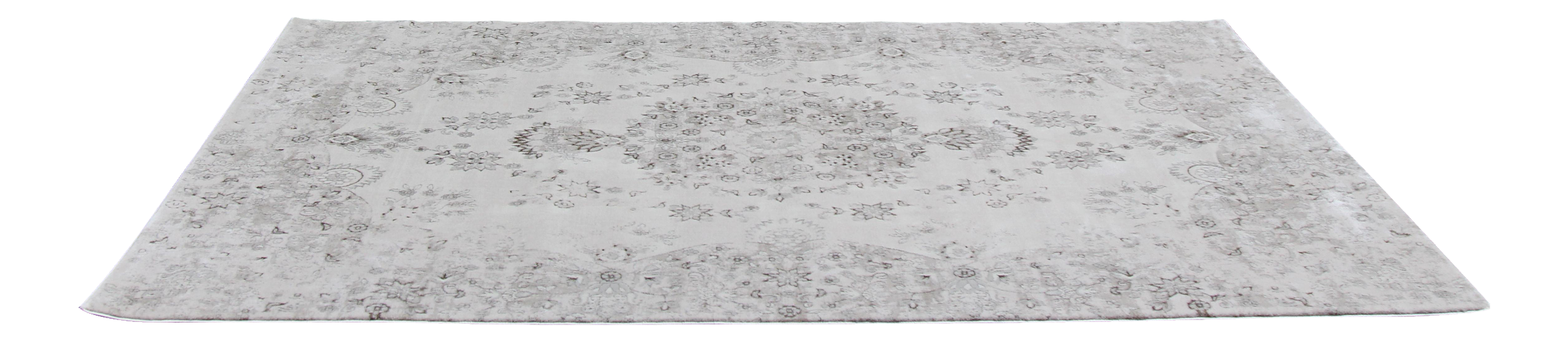 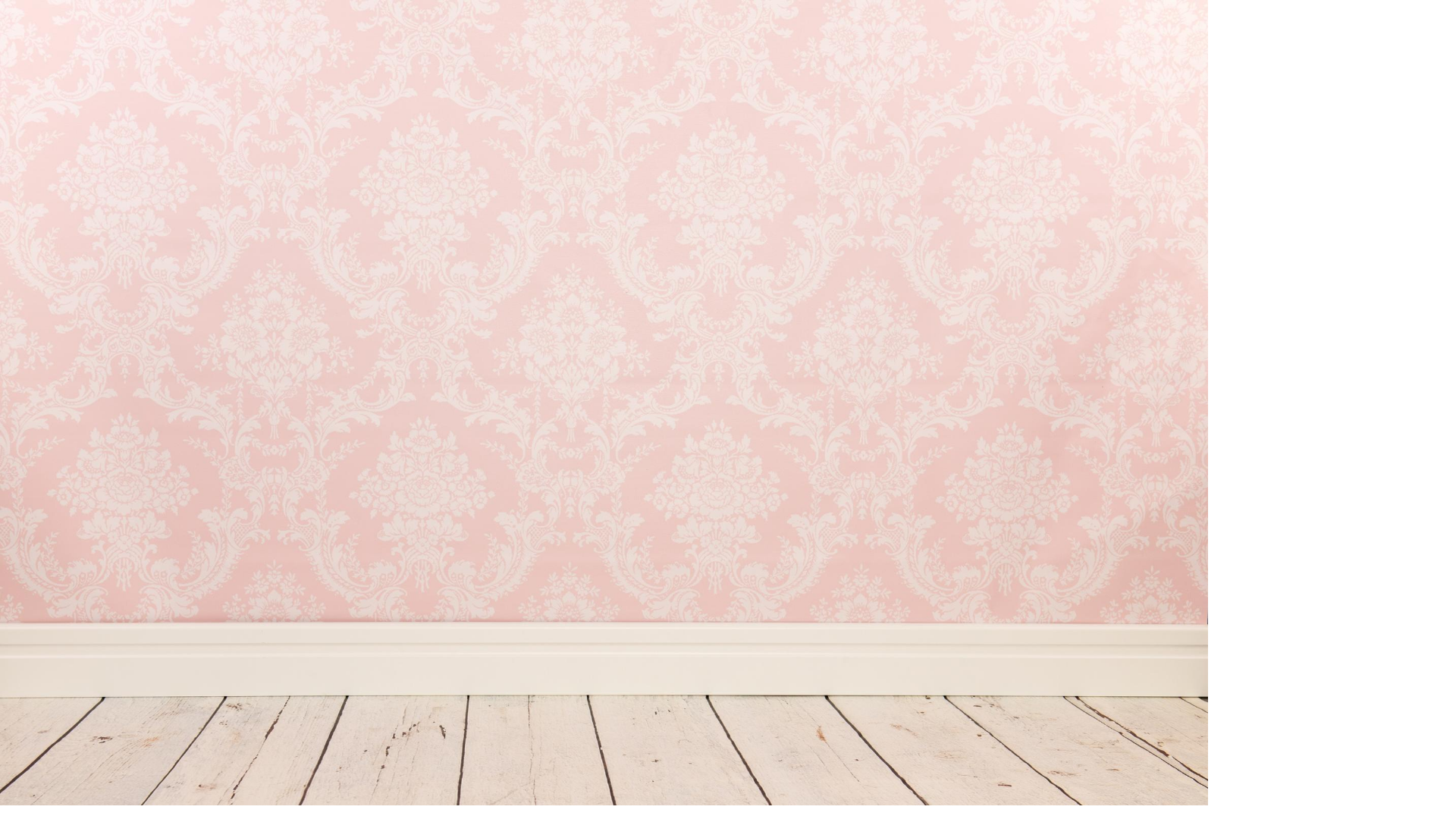 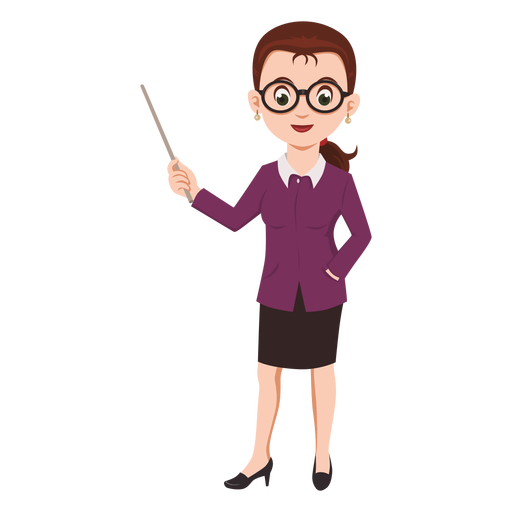 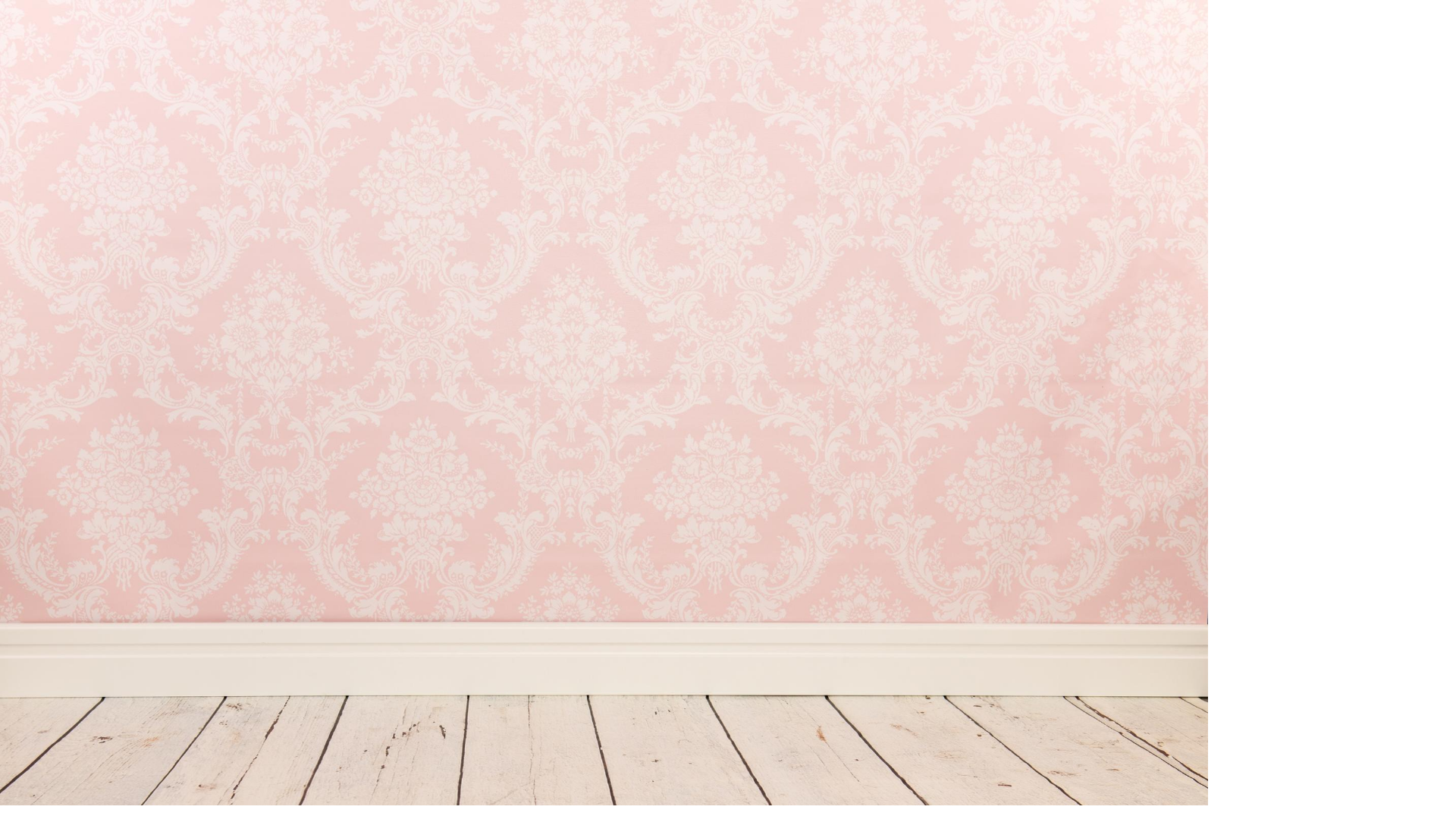 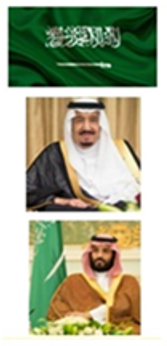 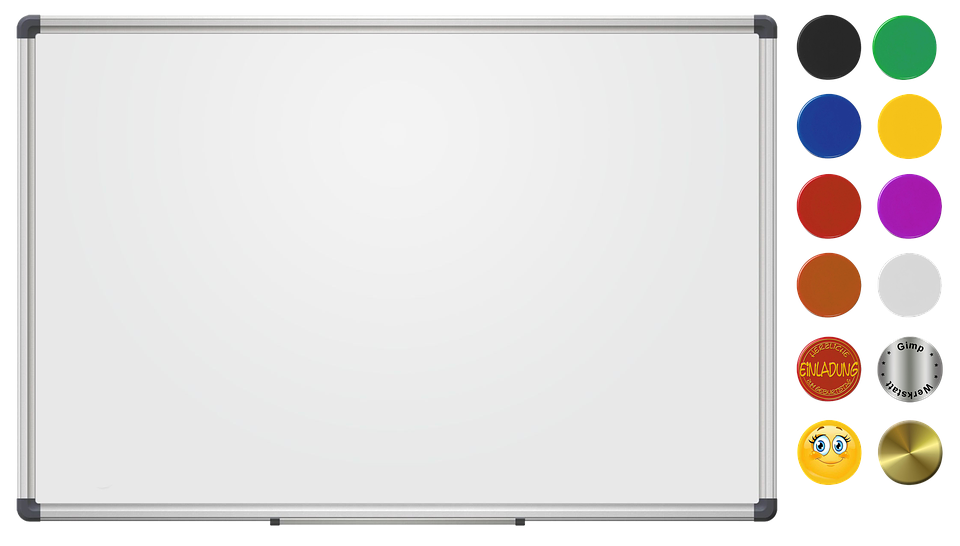 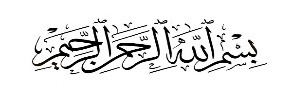 صفحة 58
اليوم : الأربعاء
التاريخ  : 23 / 3 / 1444هـ
الفصل الثالث : الموقع والنمط

موضوع الدرس : أحل المسألة أبحث عن نمط
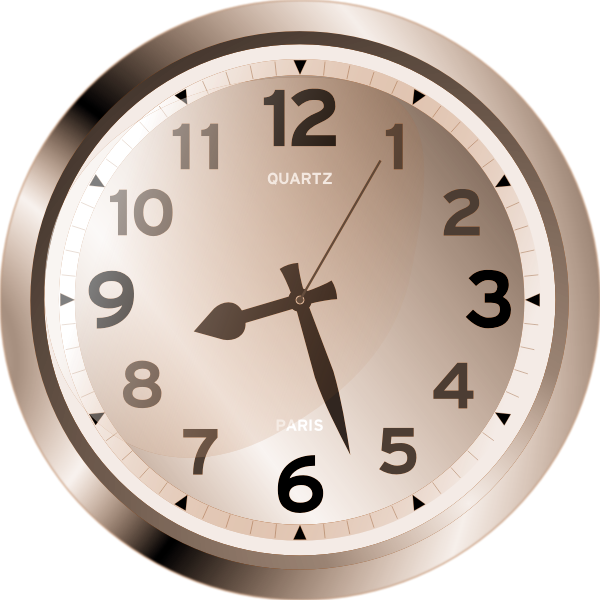 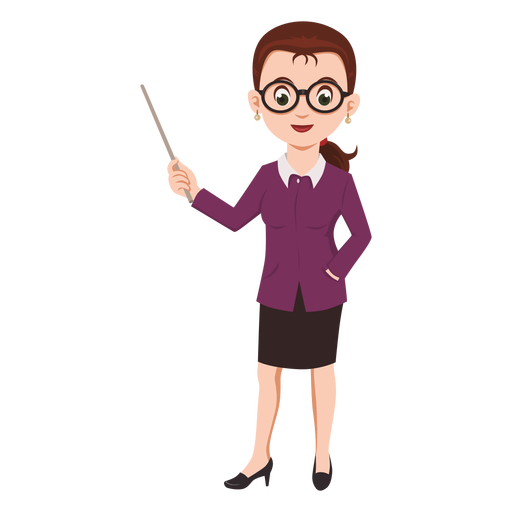 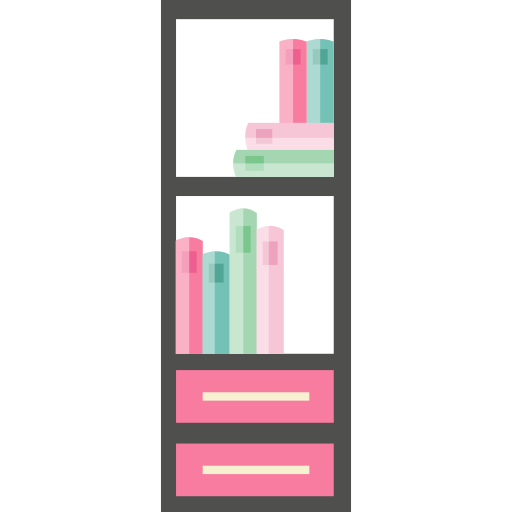 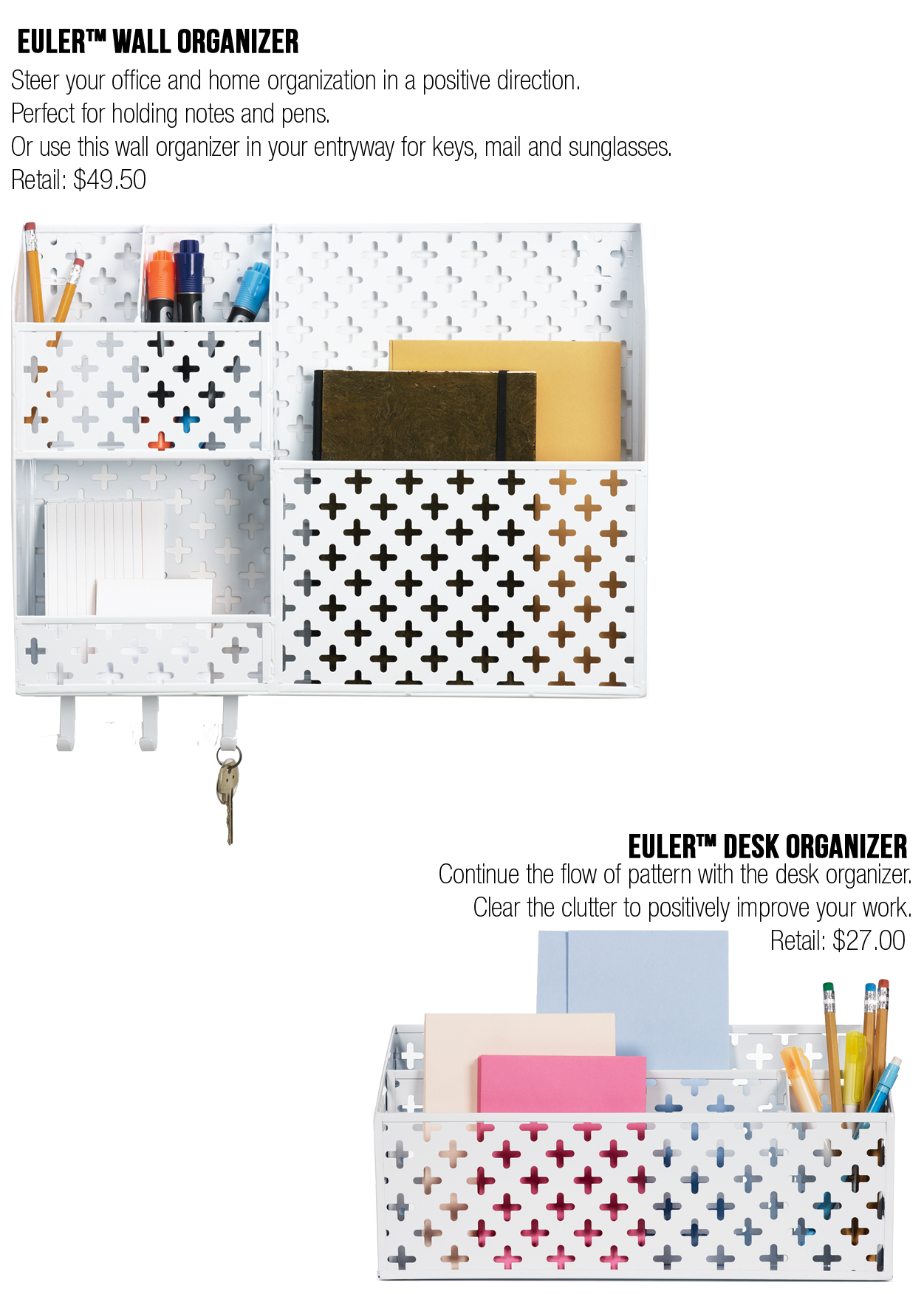 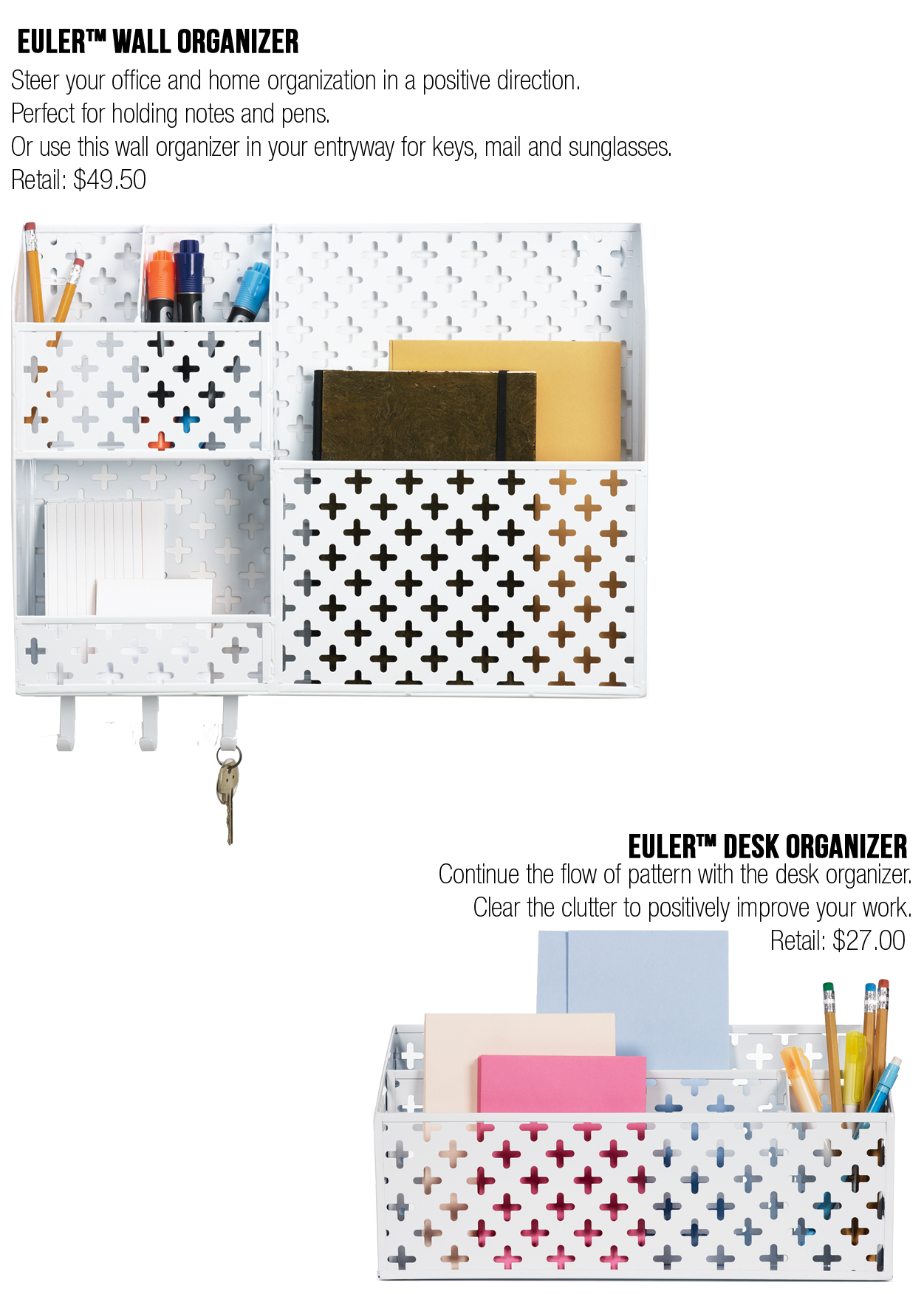 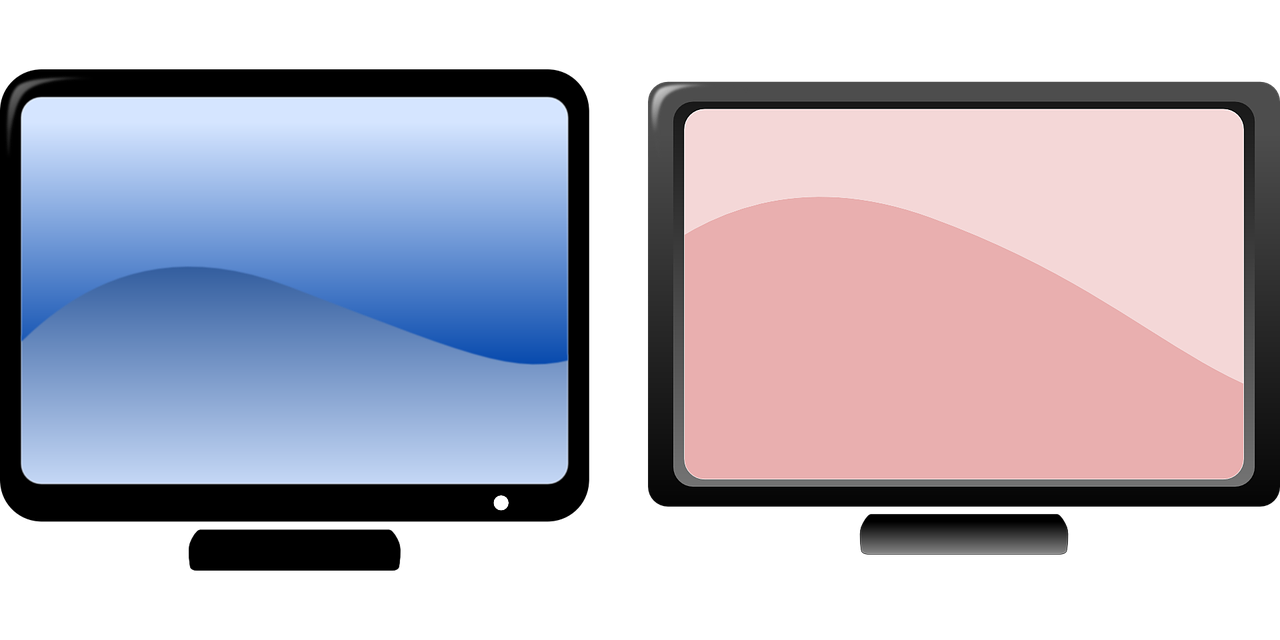 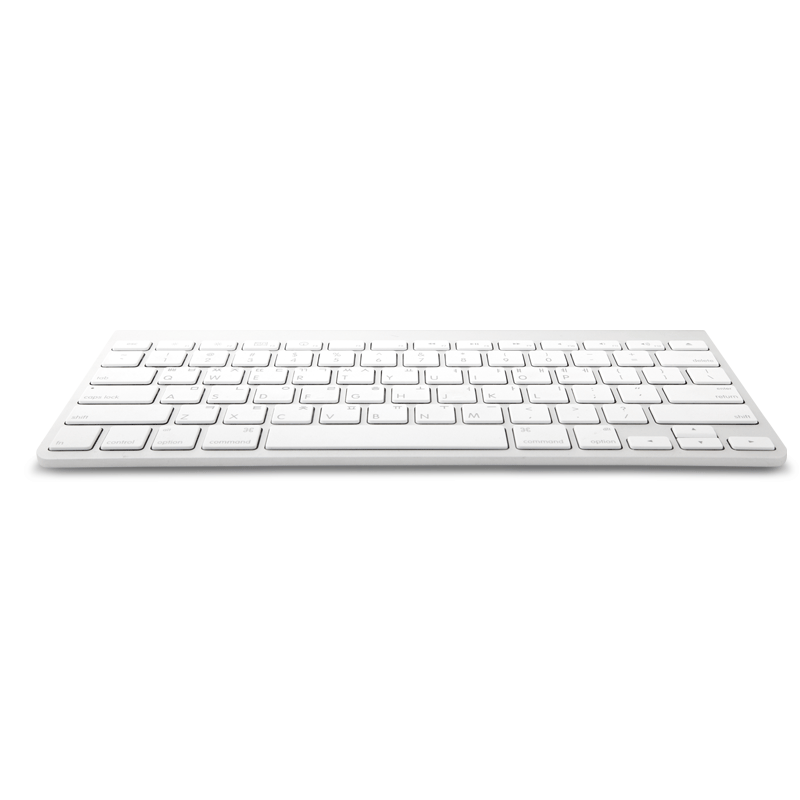 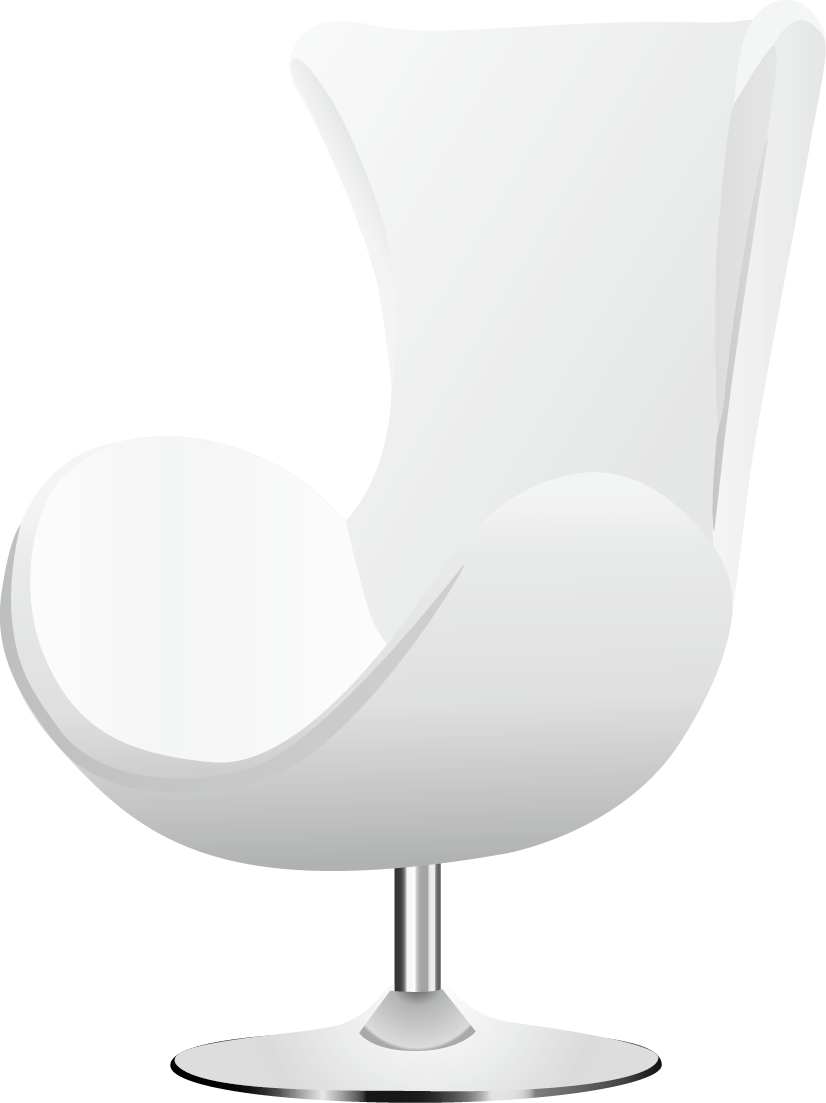 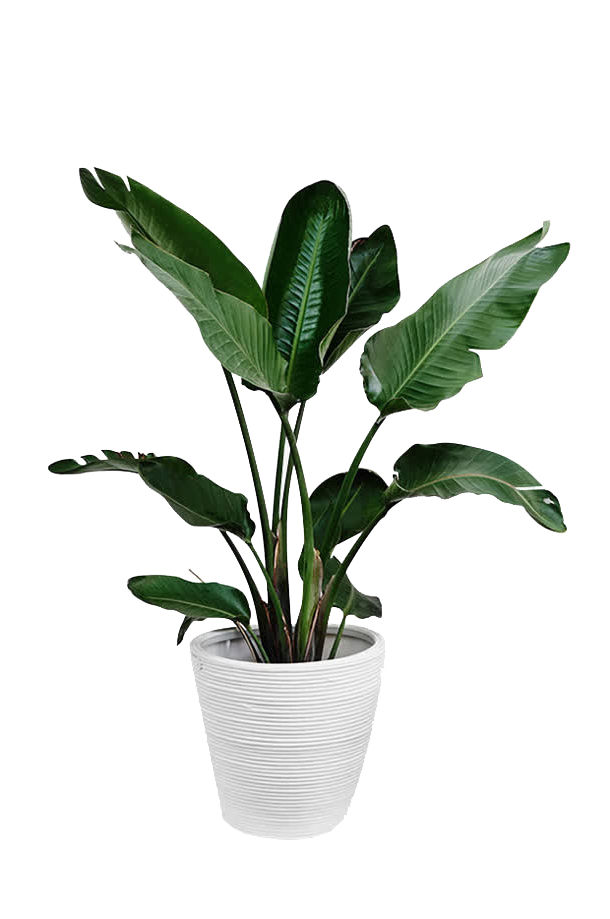 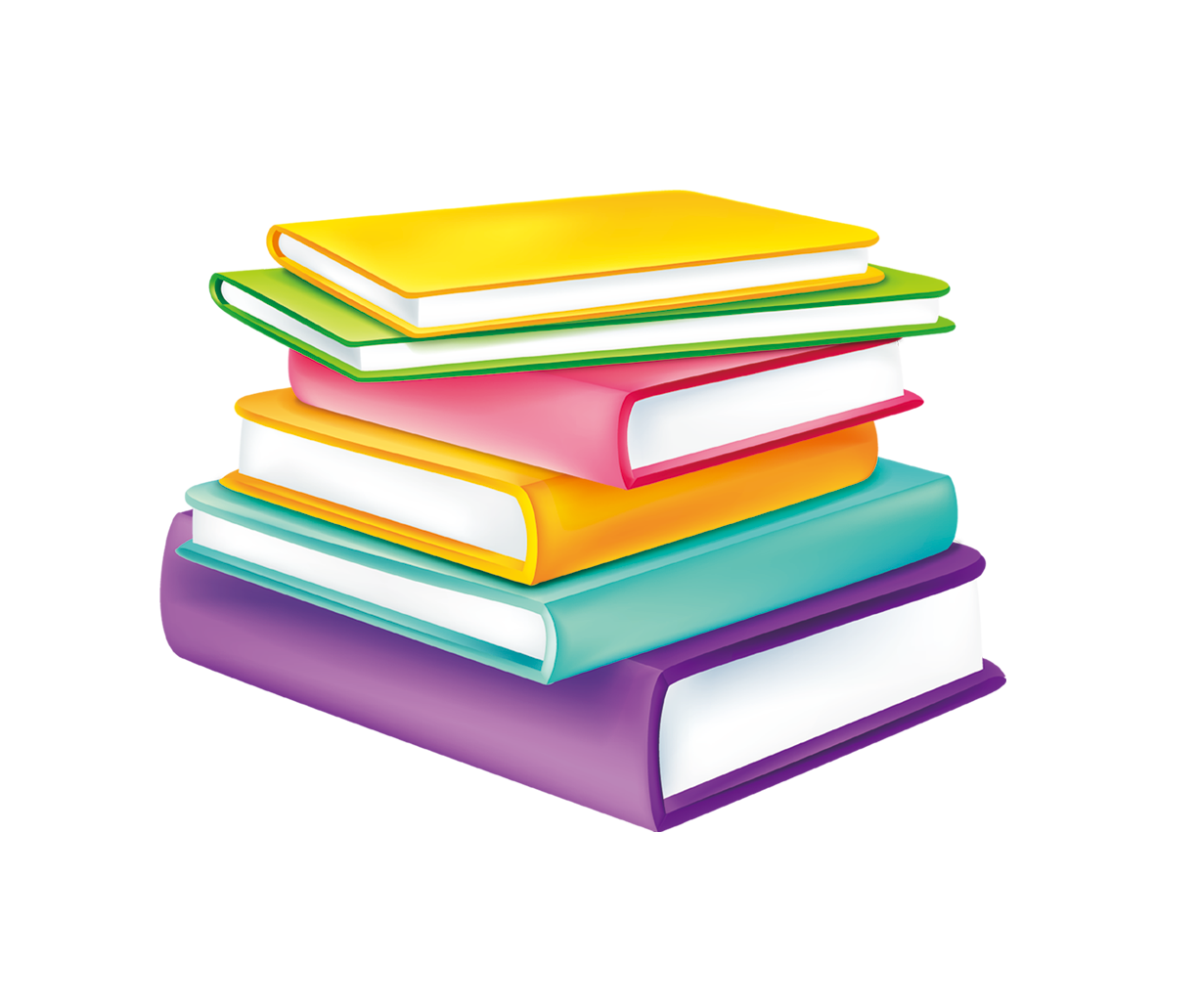 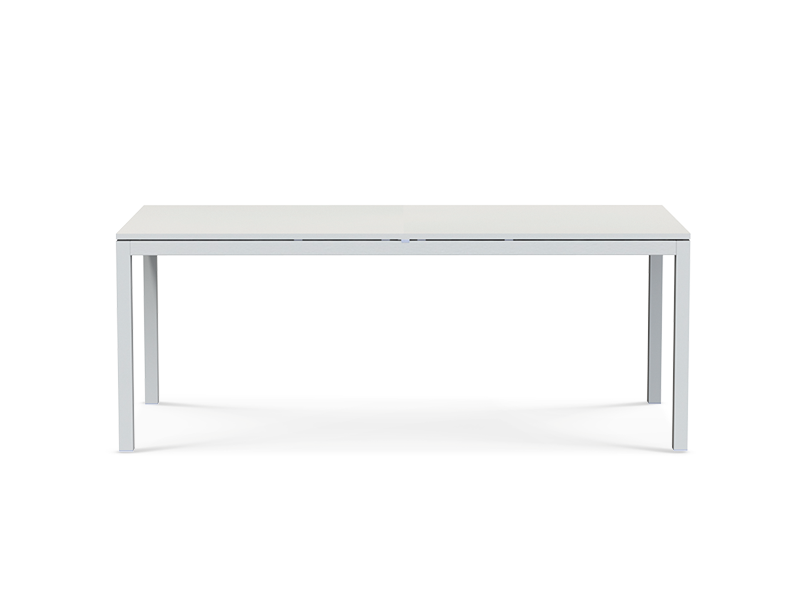 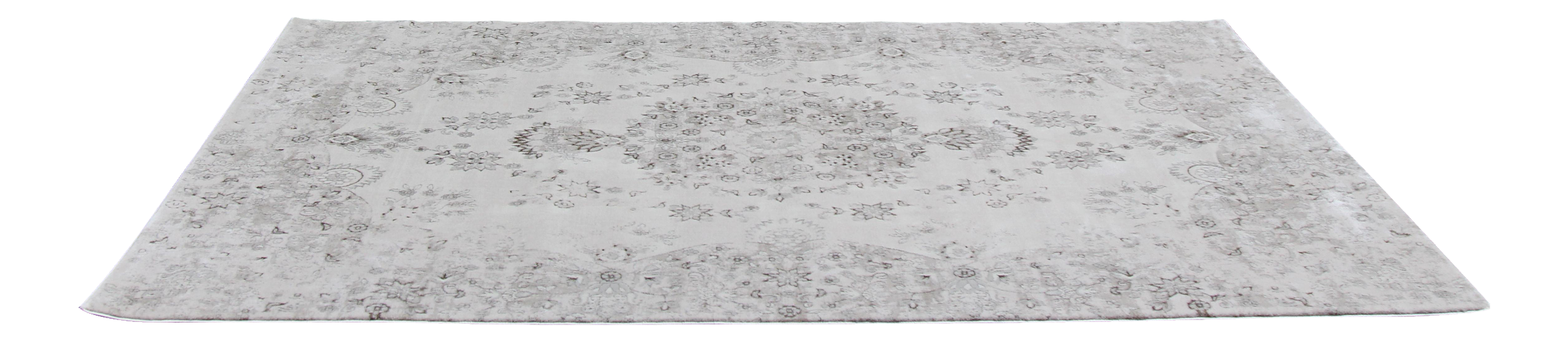 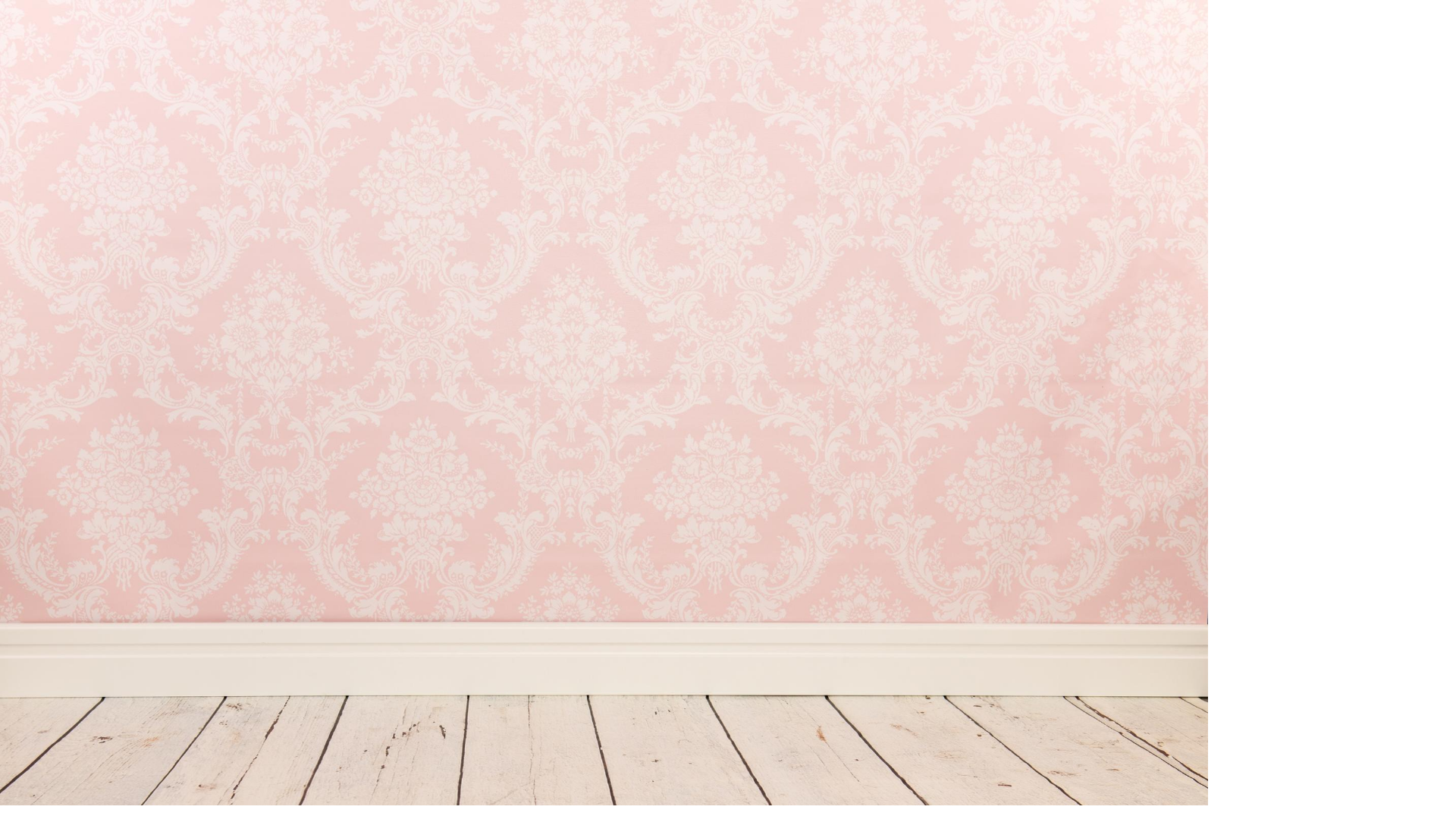 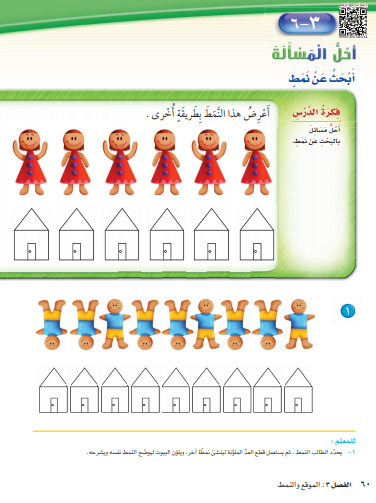 23 / 3
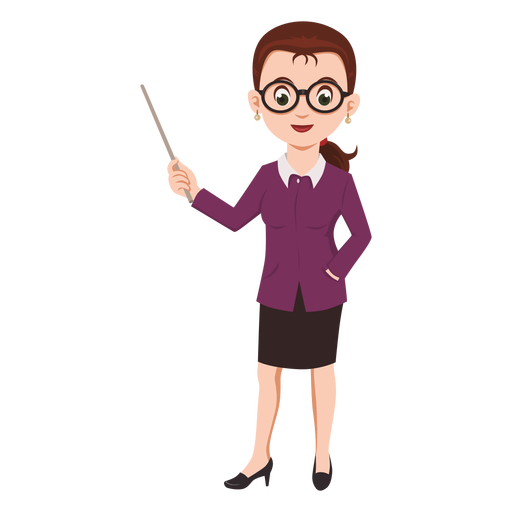 وحدة النمط
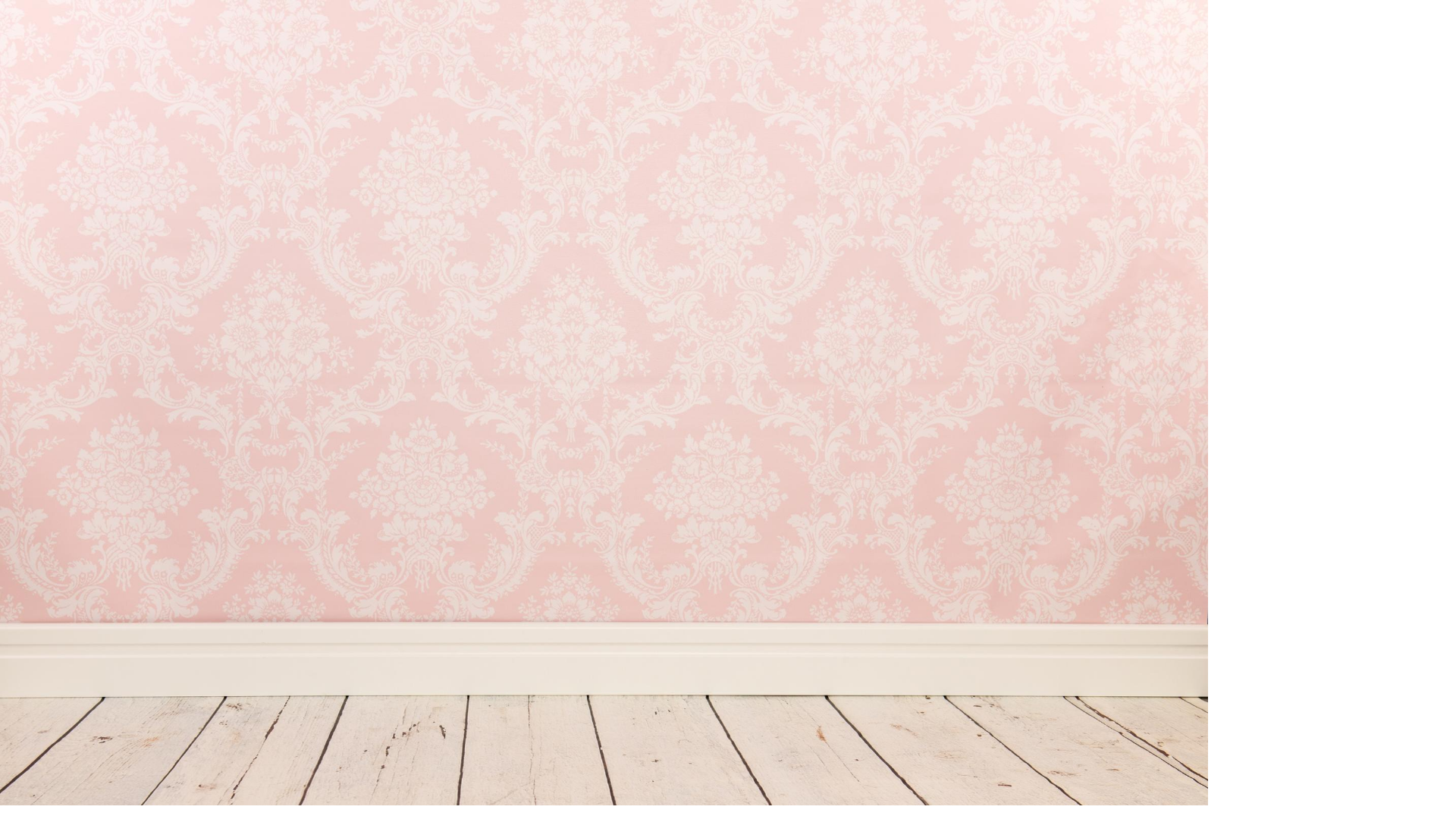 وحدة النمط
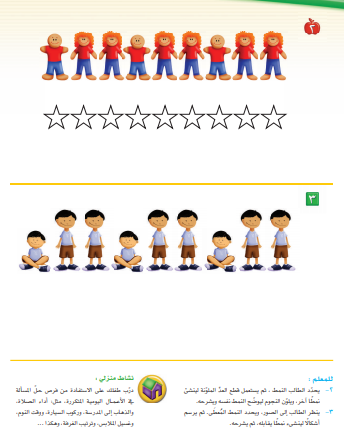 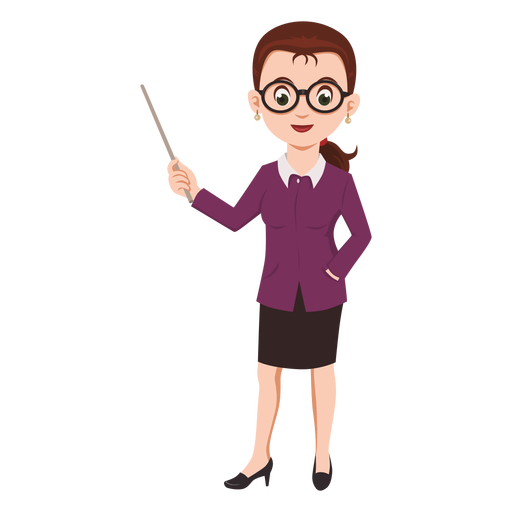 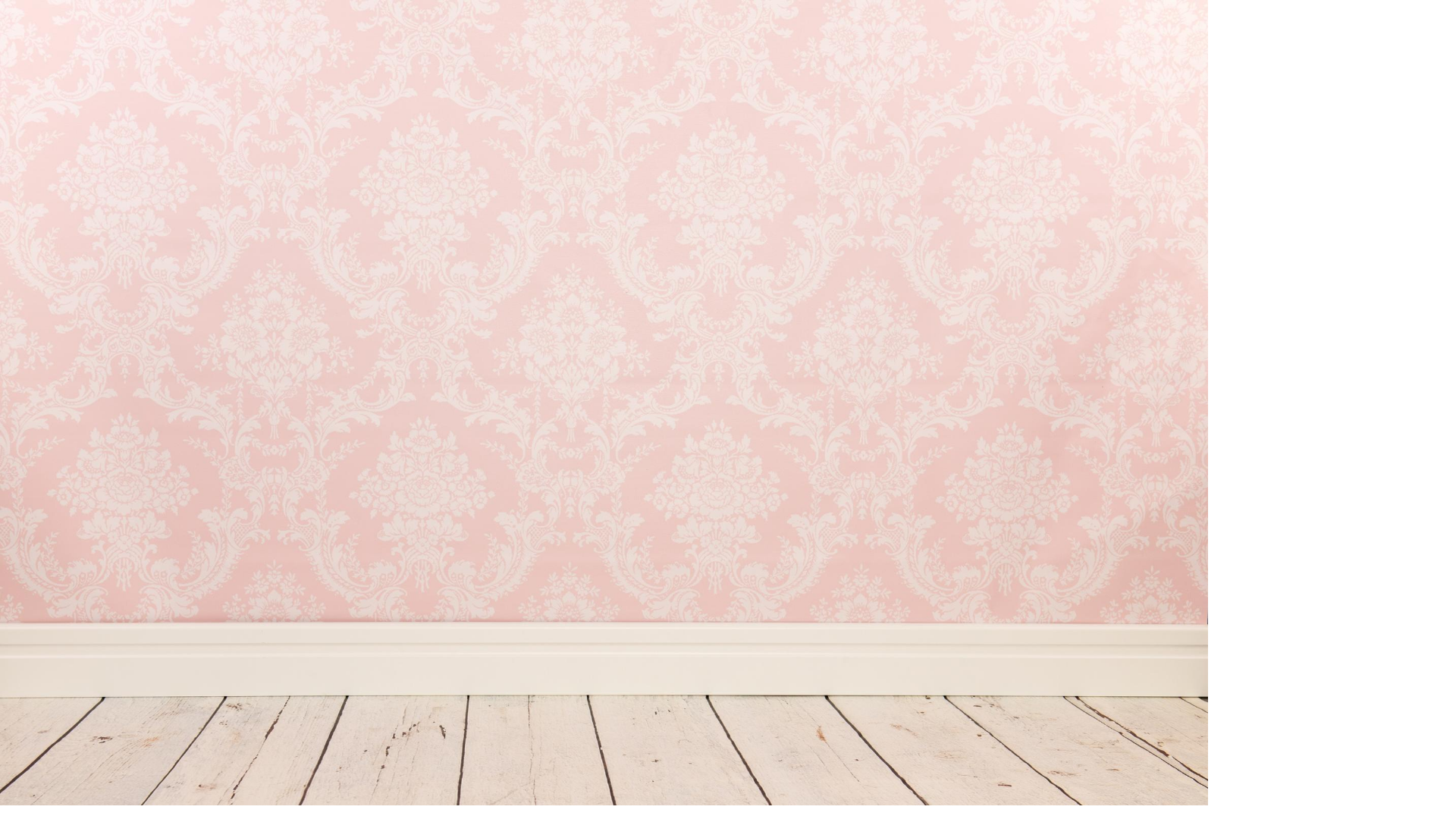 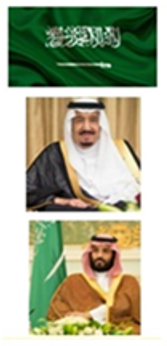 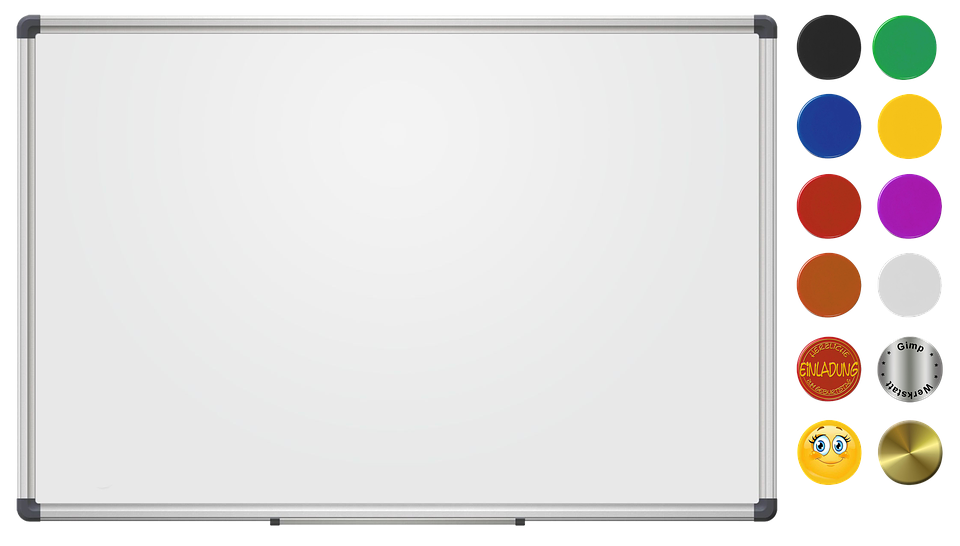 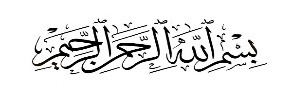 نشاط ختامي
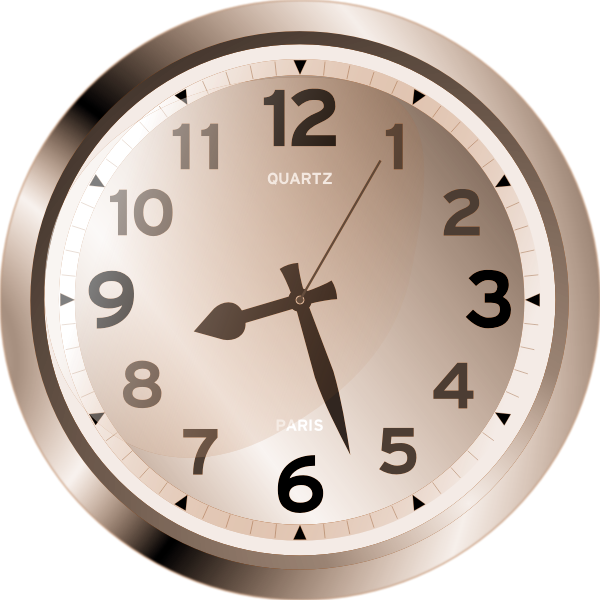 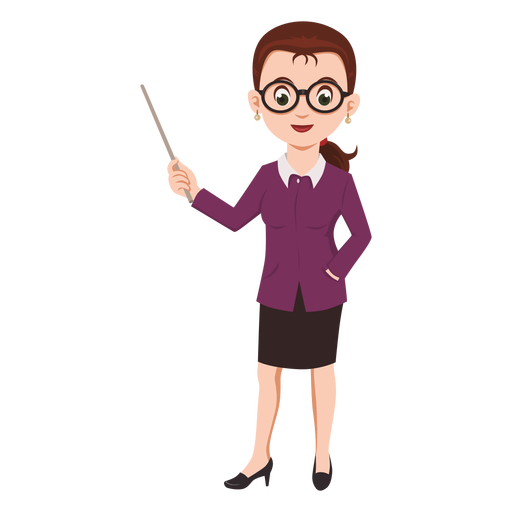 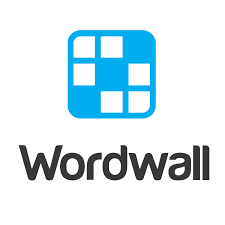 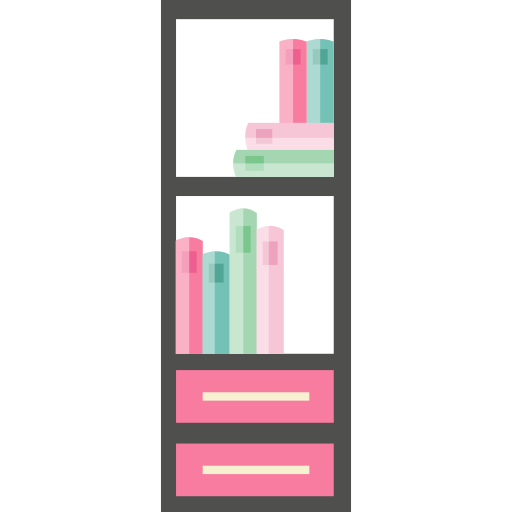 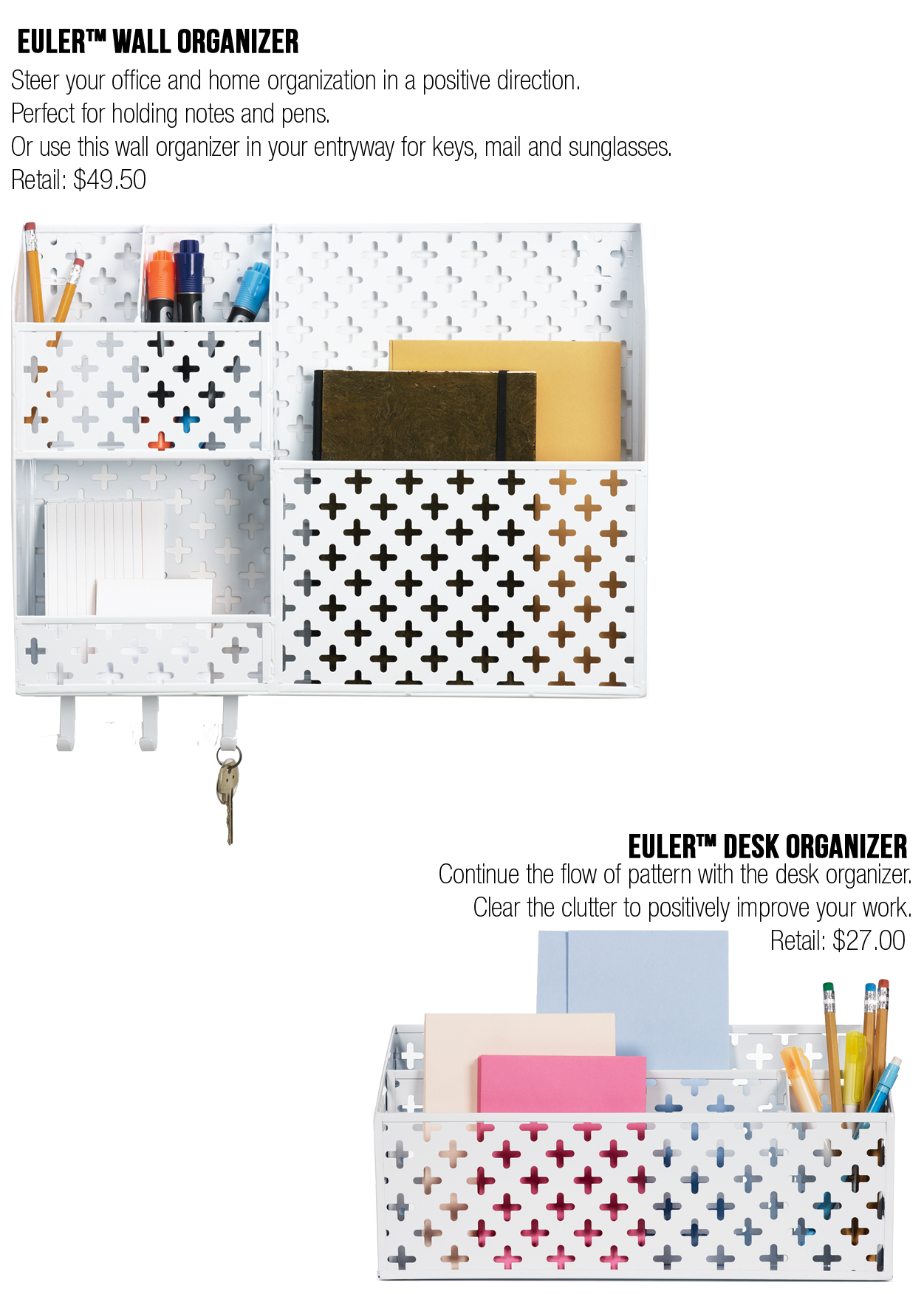 https://wordwall.net/resource/11262843
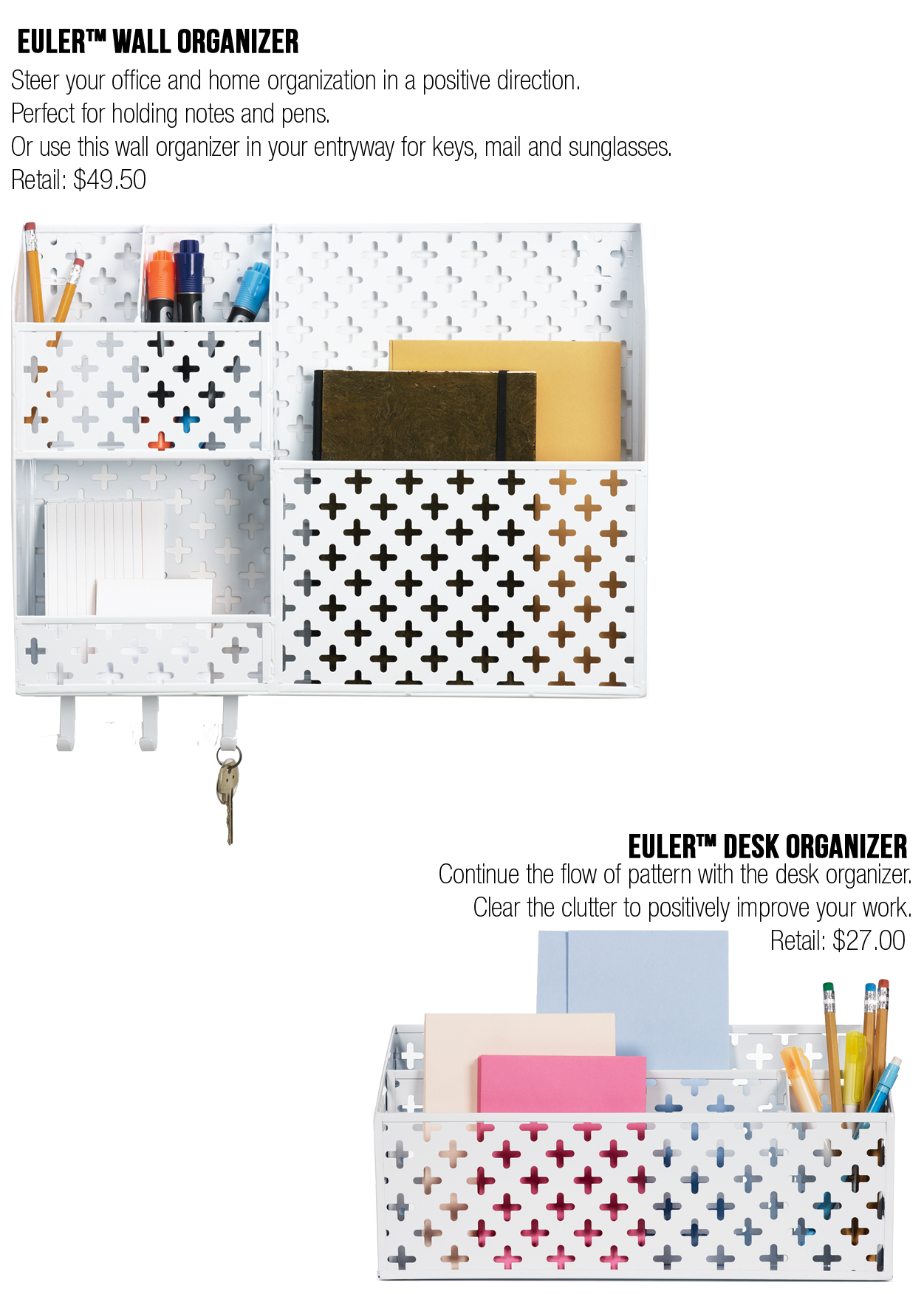 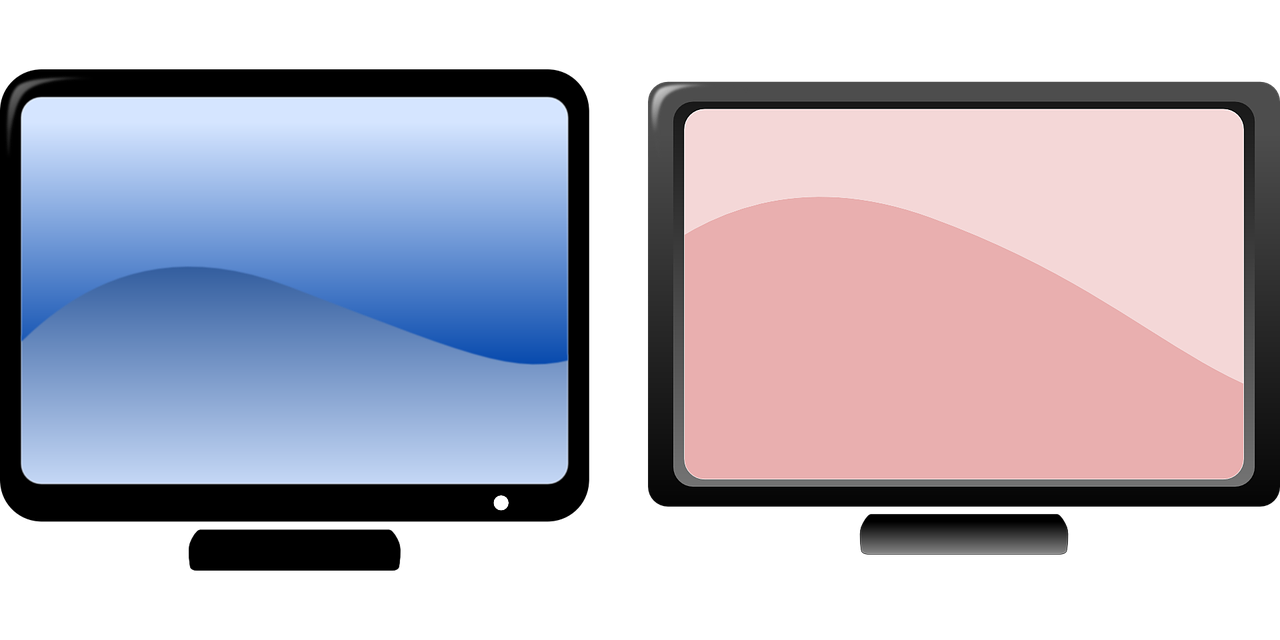 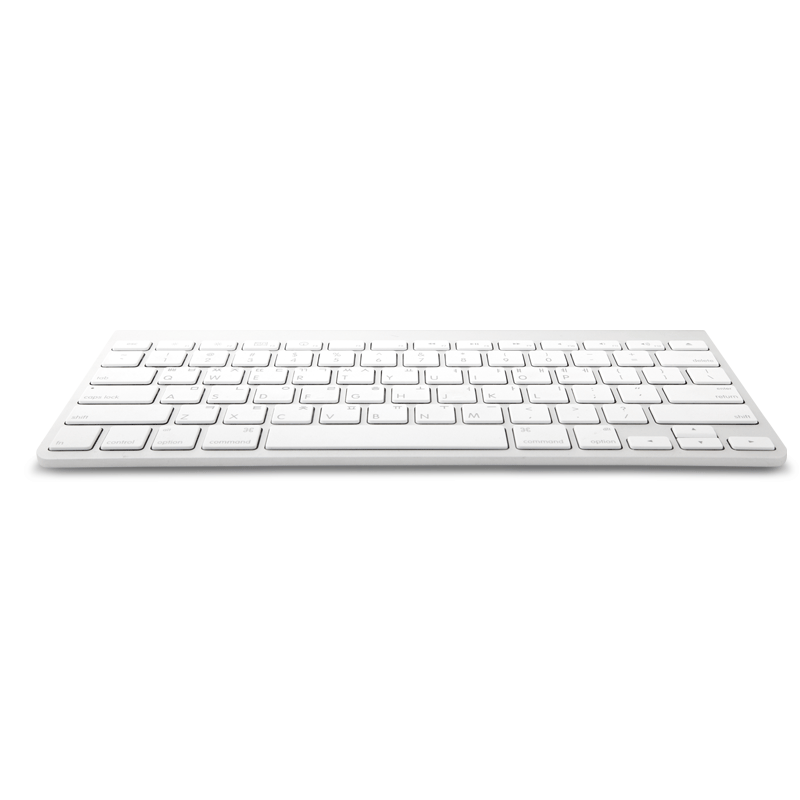 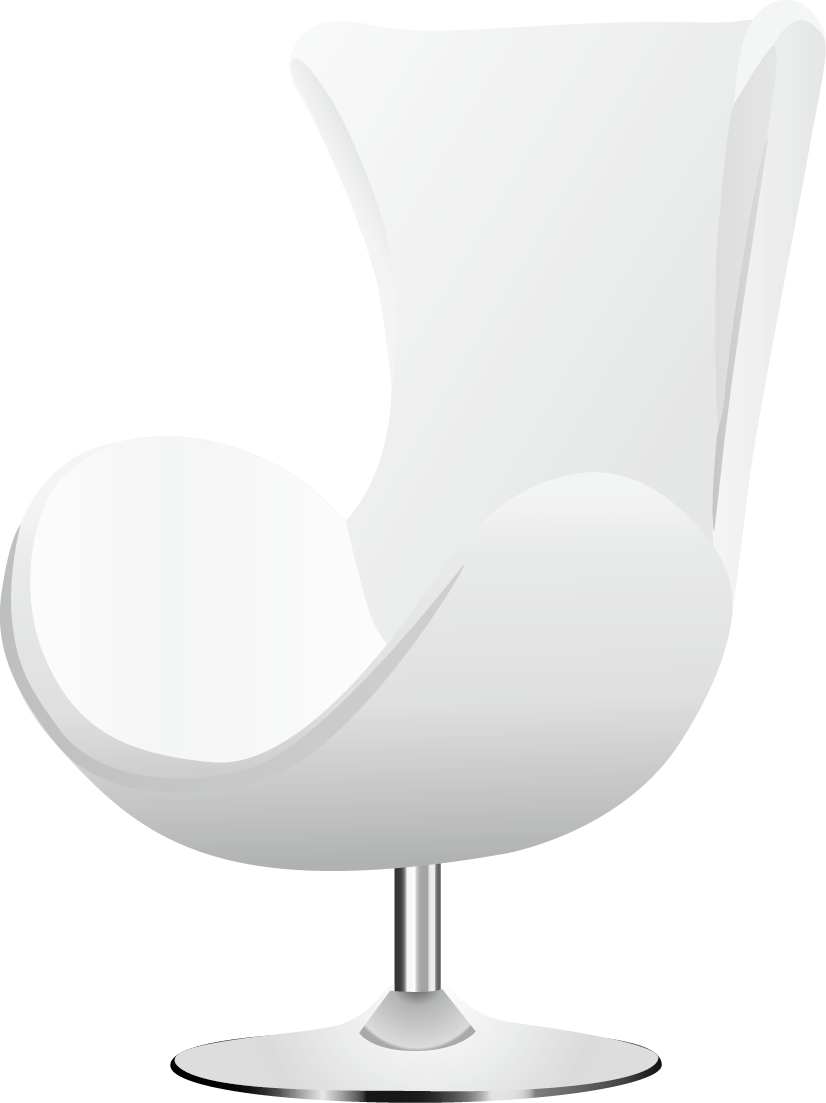 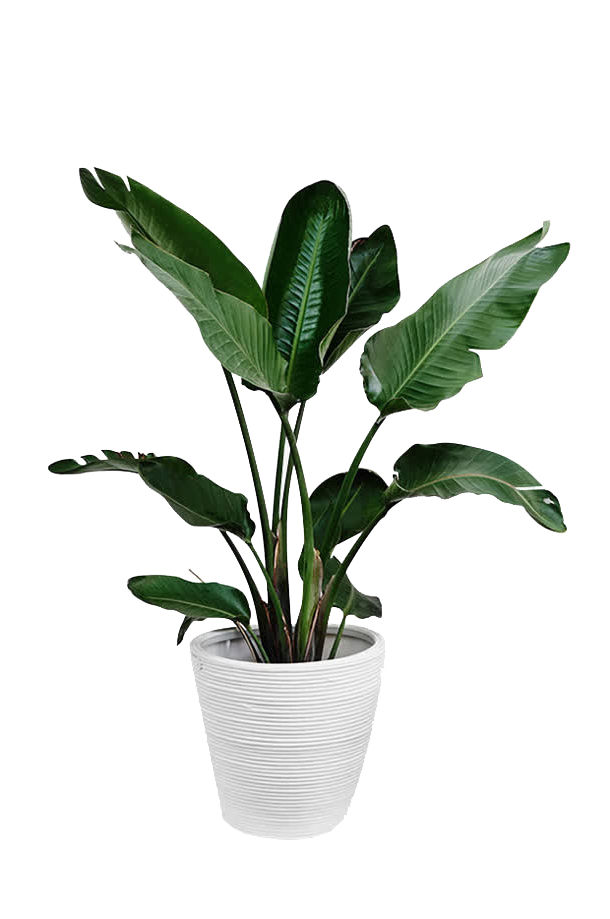 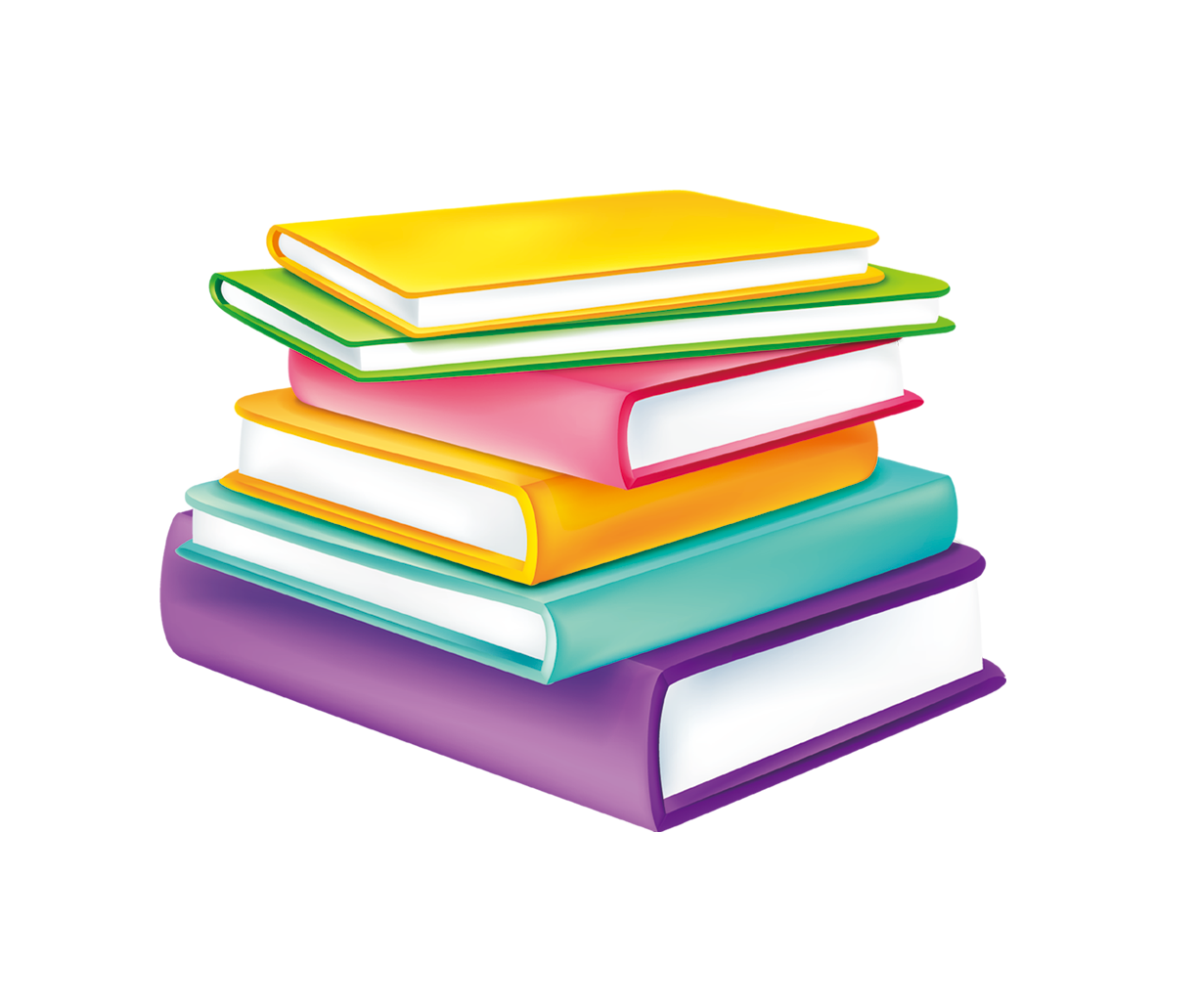 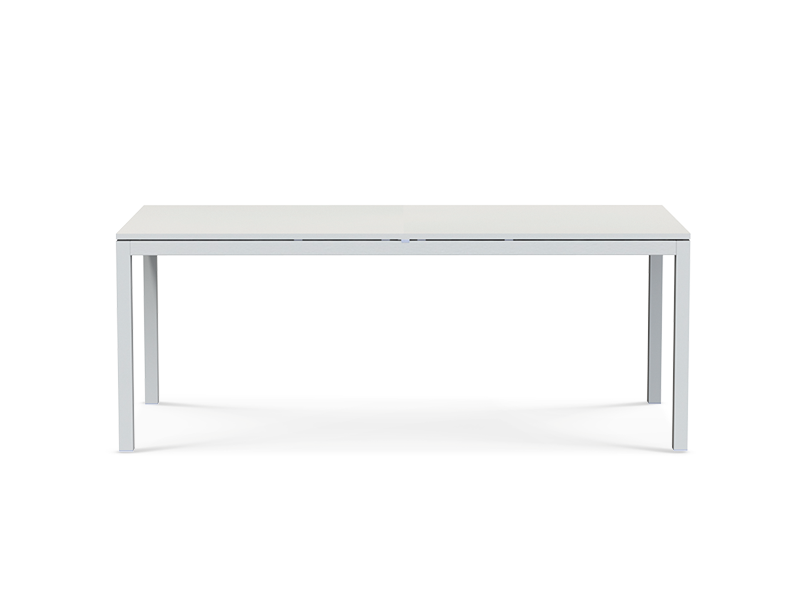 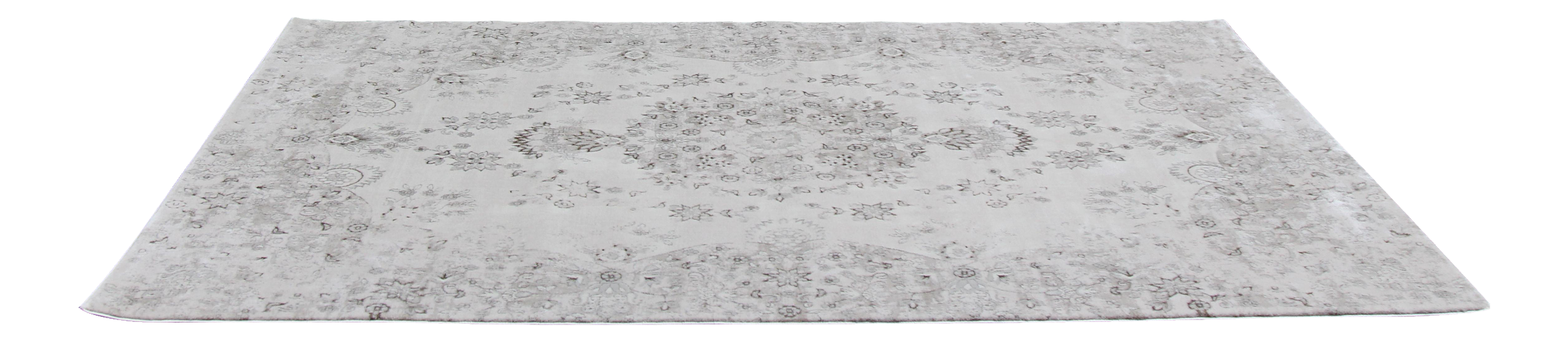 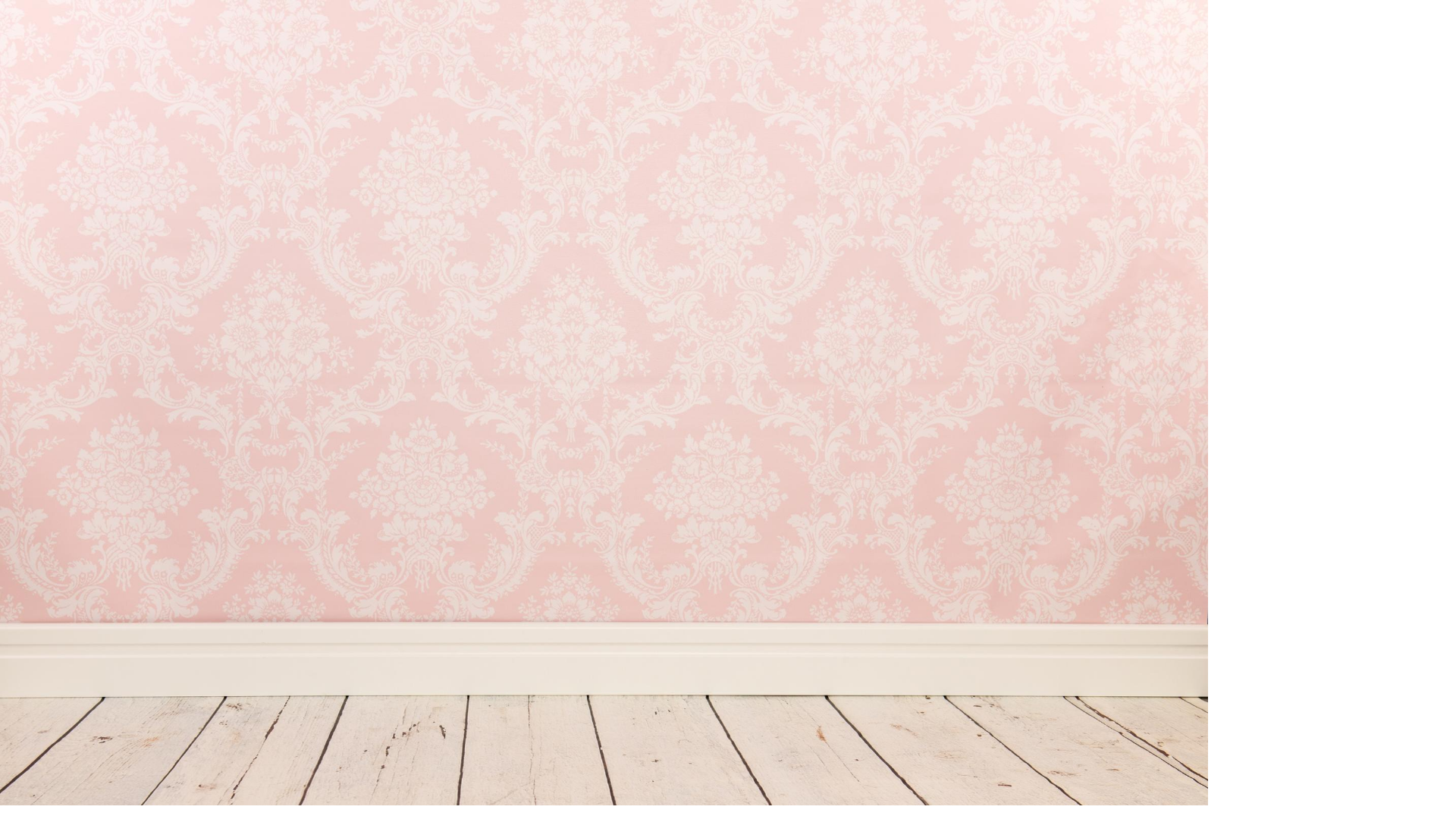 الواجب : النشاط المنزلي 
59ص
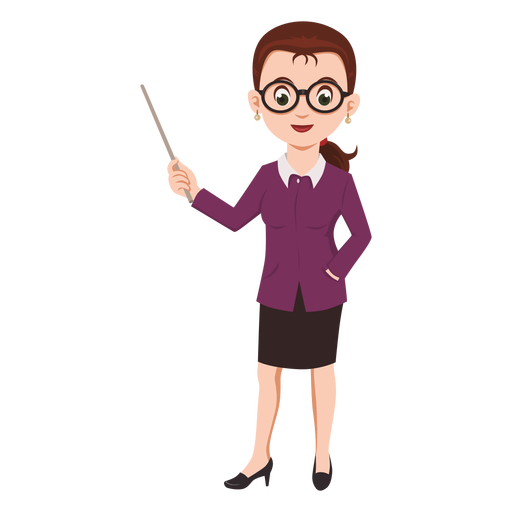 درّب طفلك على الاستفادة من فرص حل المسألة في الأعمال اليومية المتكررة، مثل: أداء الصلاة، والذهاب إلى المدرسة، وركوب السيارة، ووقت النوم، وغسيل الملابس، وترتيب الغرفة، وهكذا ...
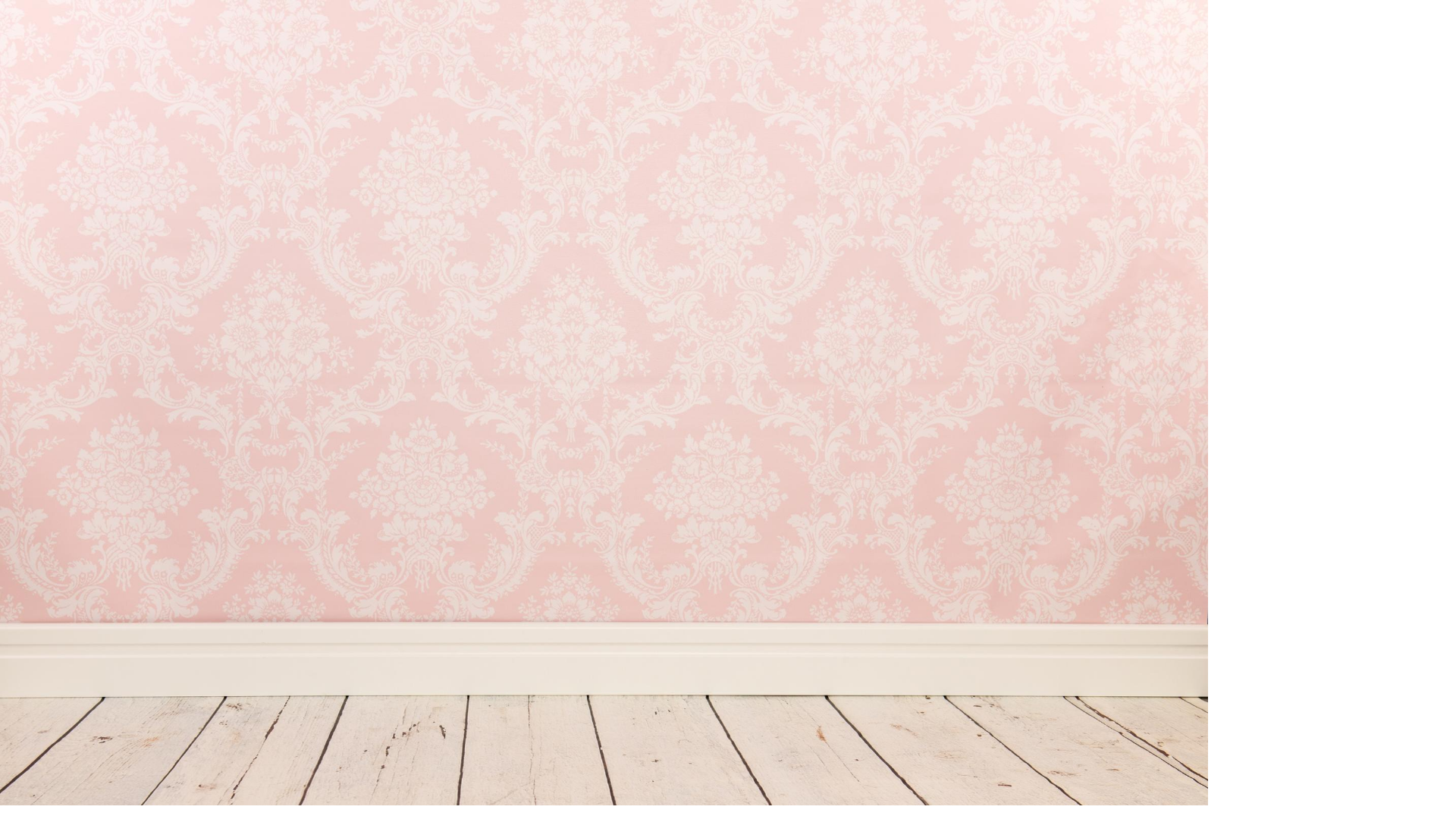 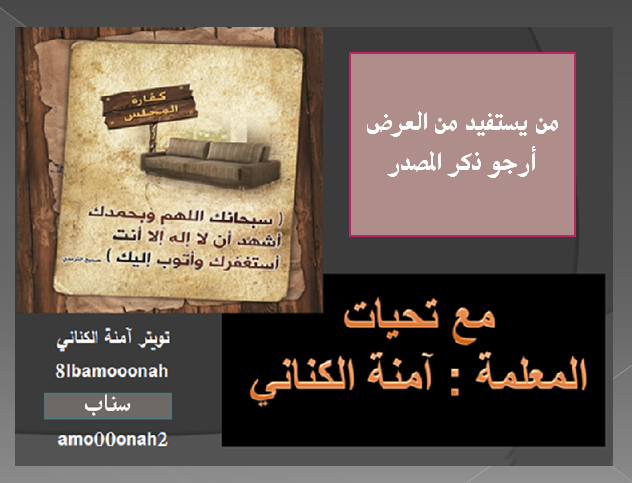